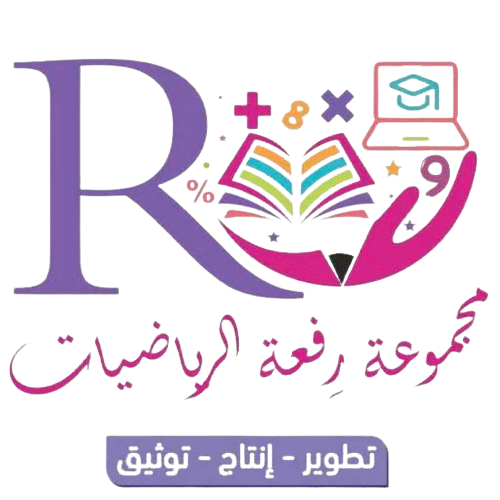 5 – 1  النسبة المئوية من عدد
أ / فاطمه السبيعي
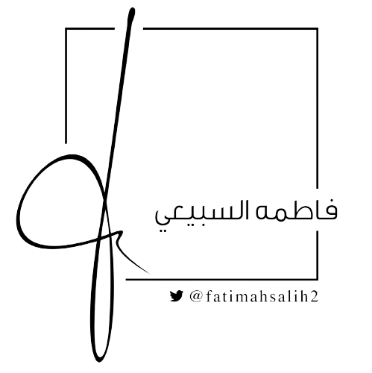 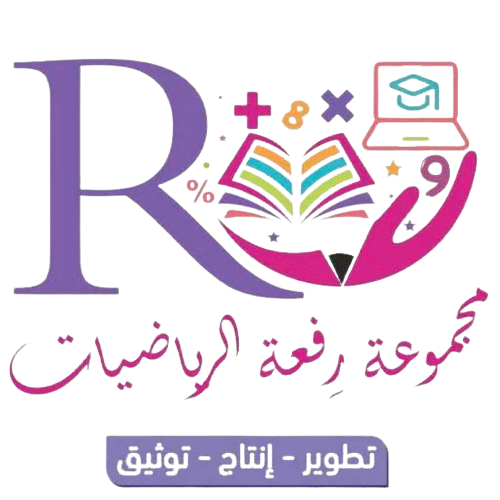 الاستراتيجيات المستخدمة في درسنا :
التصفح
.
جدول التعلم
التعلم التعاوني - الفردي
الدقيقة الواحدة
فكر – زاوج - شارك
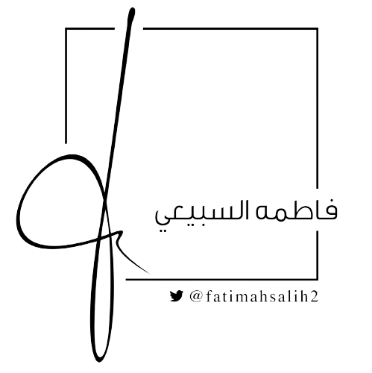 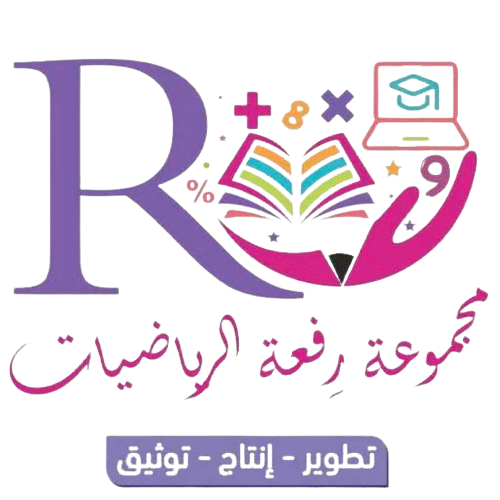 استراتيجية التصفح
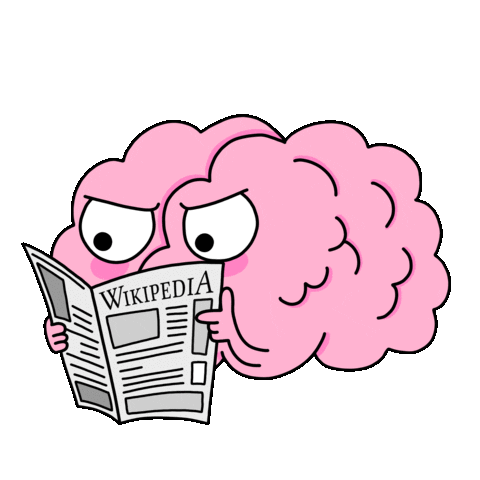 إيجاد النسبة المئوية من عدد
استعمال النسب المئوية أقل من 100%
استعمال النسب المئوية أكبر من 100%
أجد النسبة المئوية من عدد
فكرة الدرس
سنتعلم اليوم
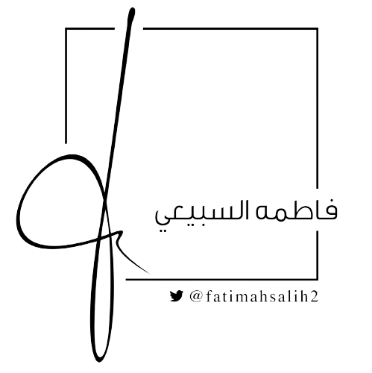 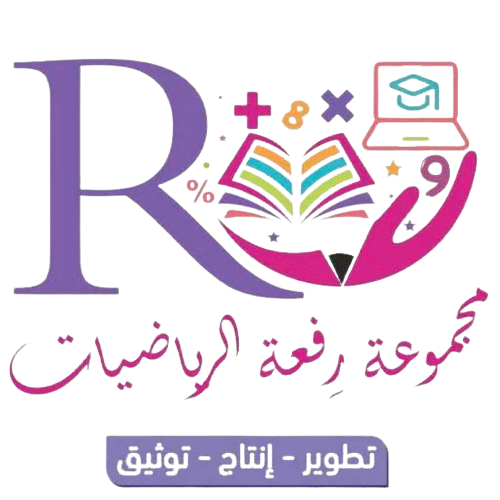 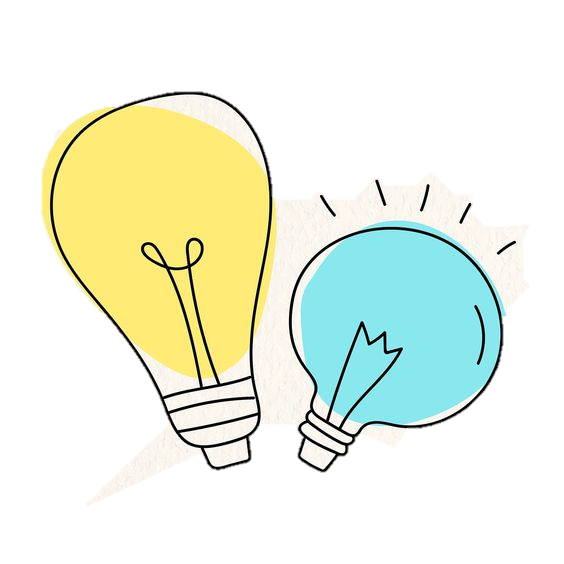 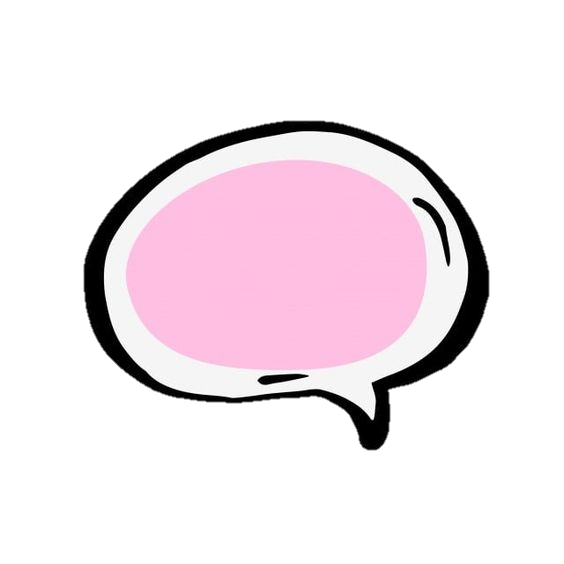 جدول التعلم
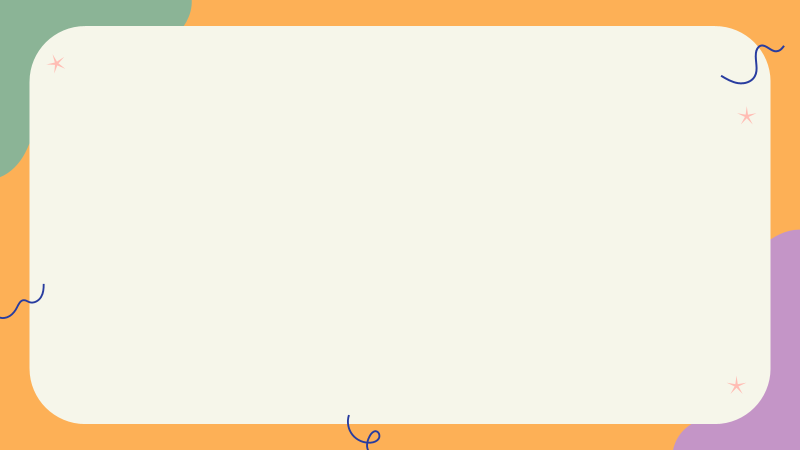 ماذا أريد 
أن أتعلم
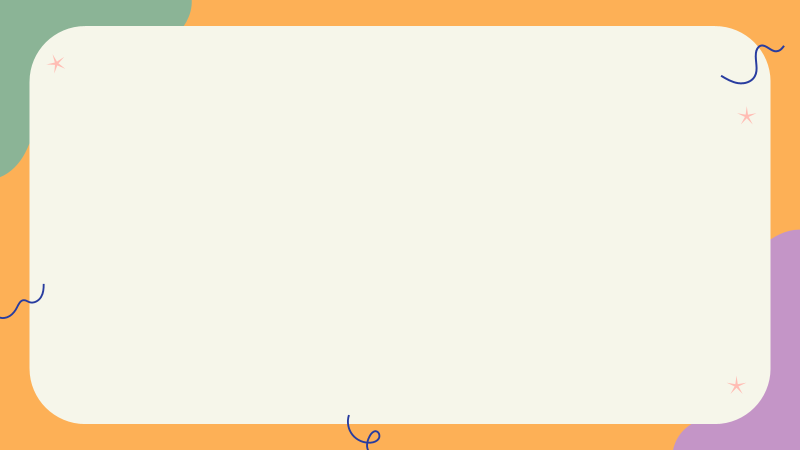 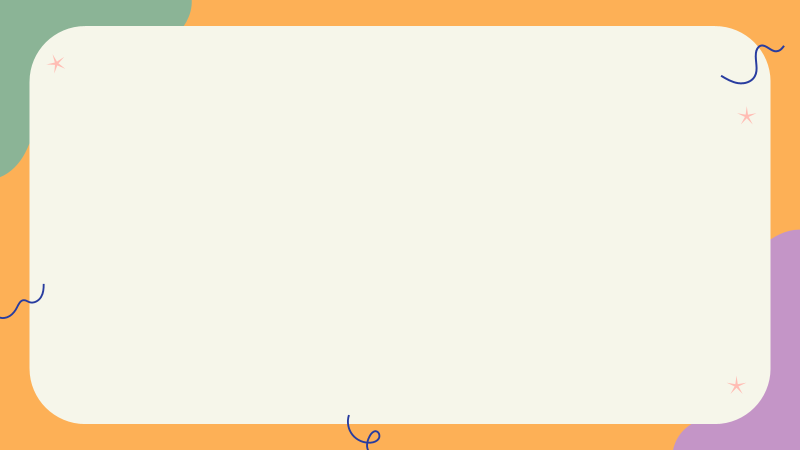 ماذا تعلمت
ماذا أعرف
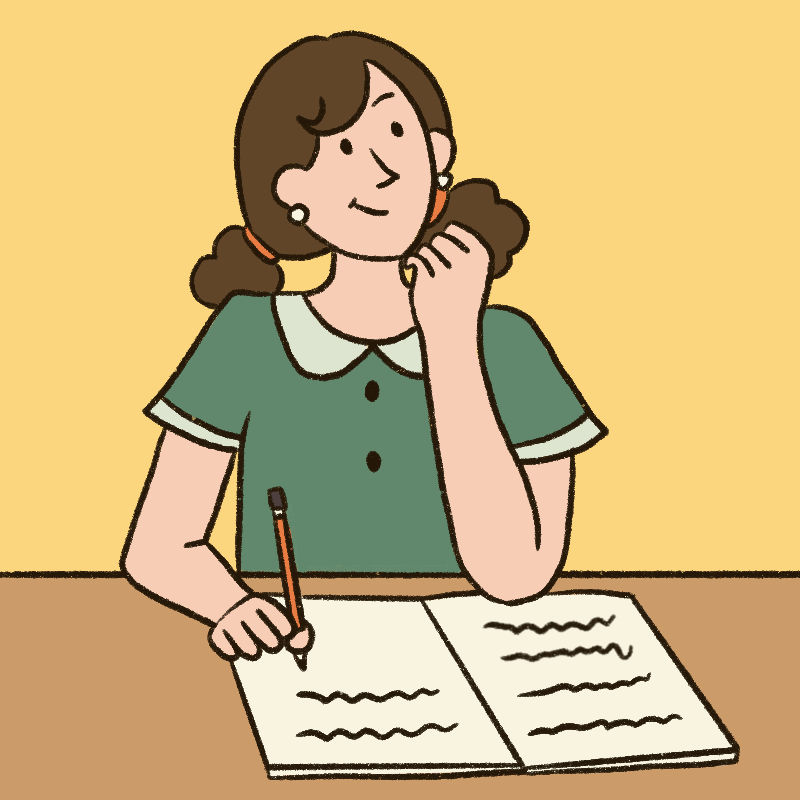 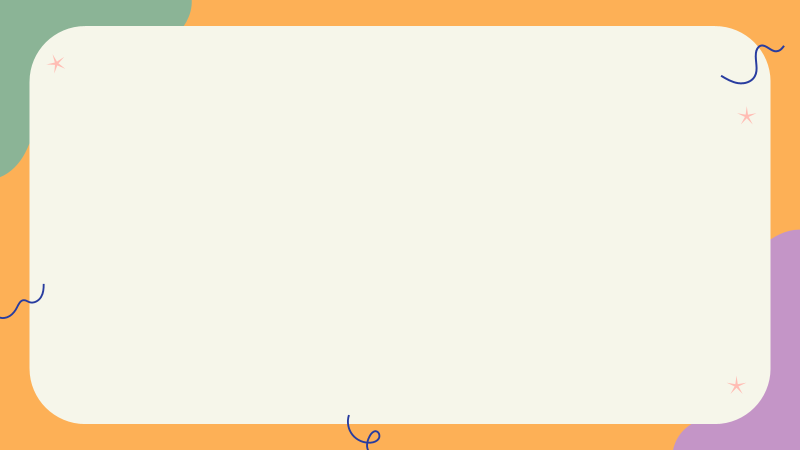 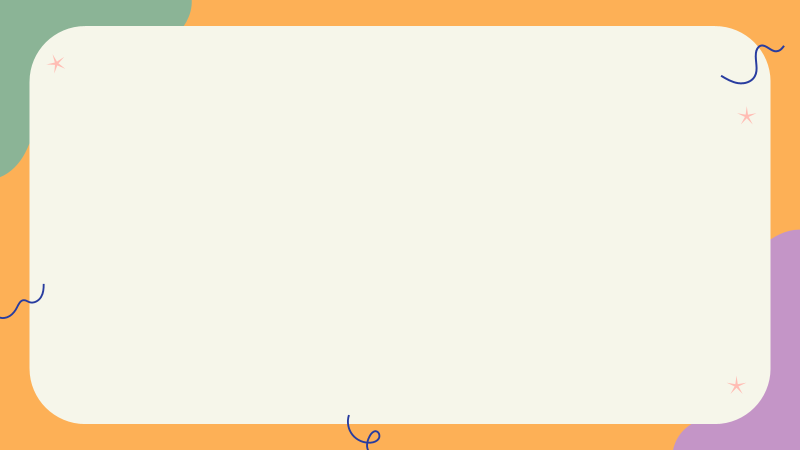 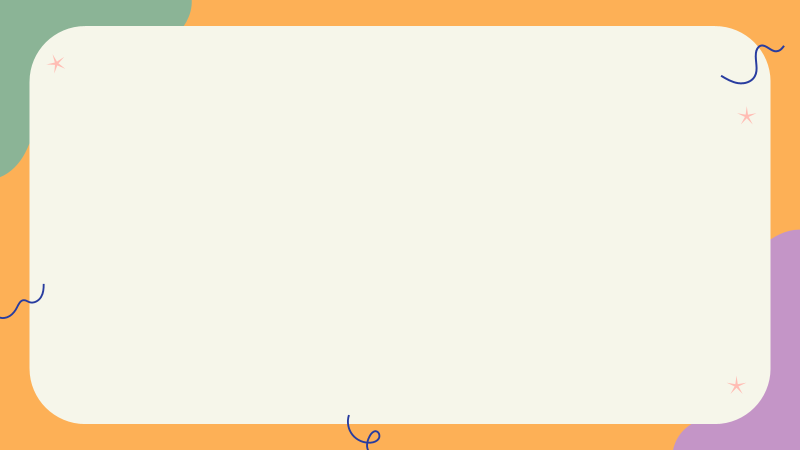 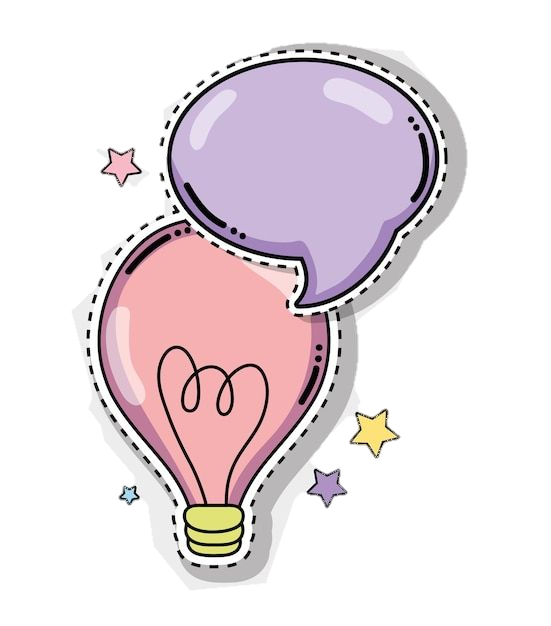 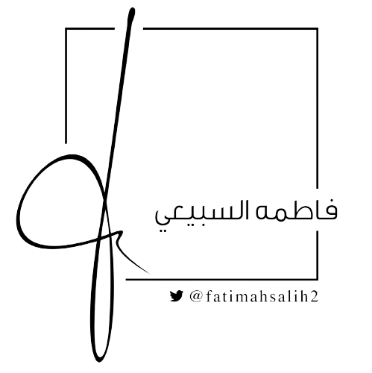 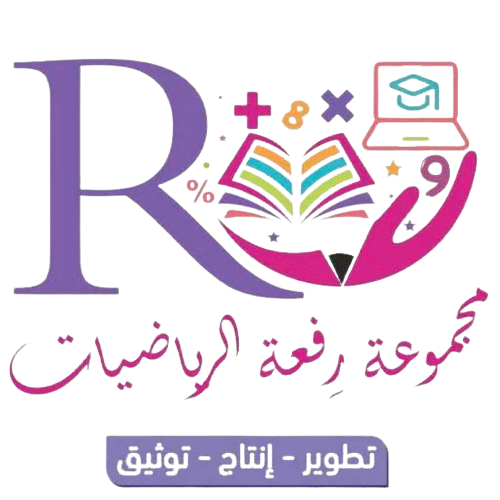 ما تعريف النسبة
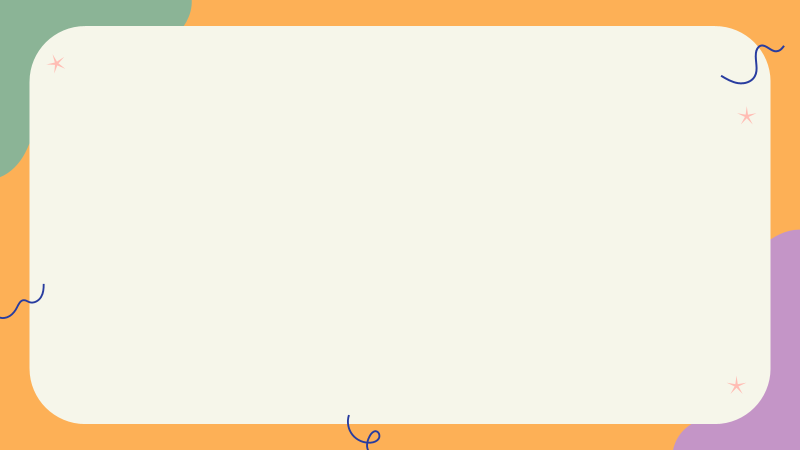 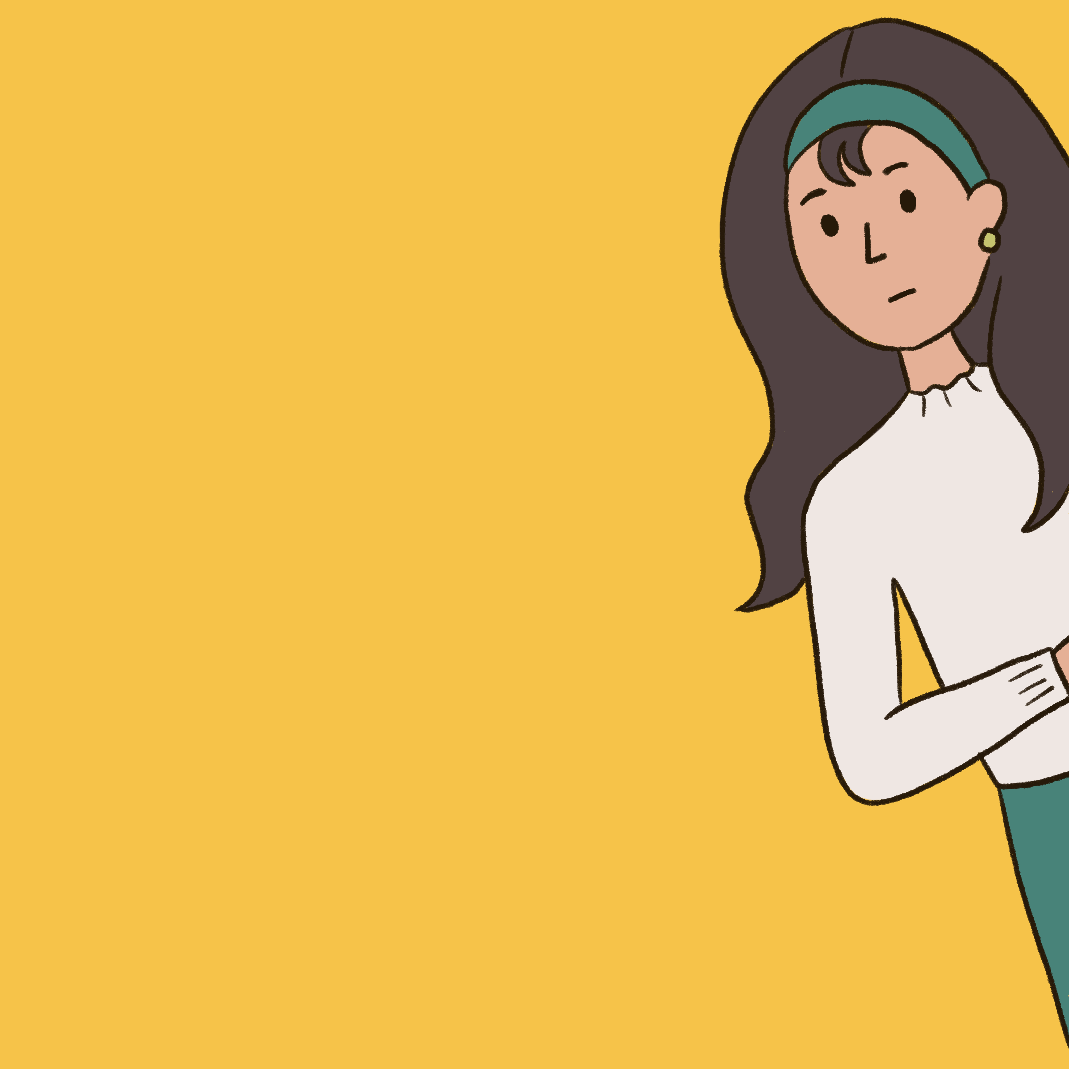 المقارنة بين كميتين باستعمال  القسمة .
مراجعة
معلومات السابقة
ما تعريف النسبة المئوية
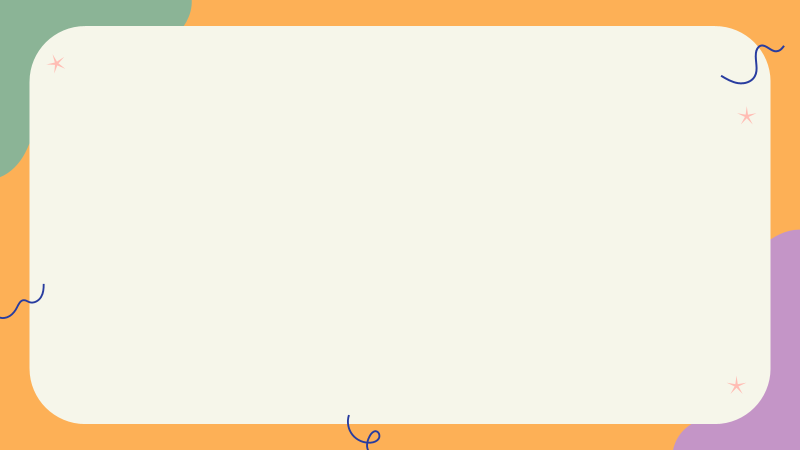 هي طريقة للتعبير عن عدد على شكل كسر مقامه 100
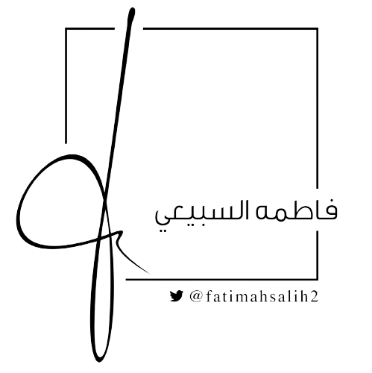 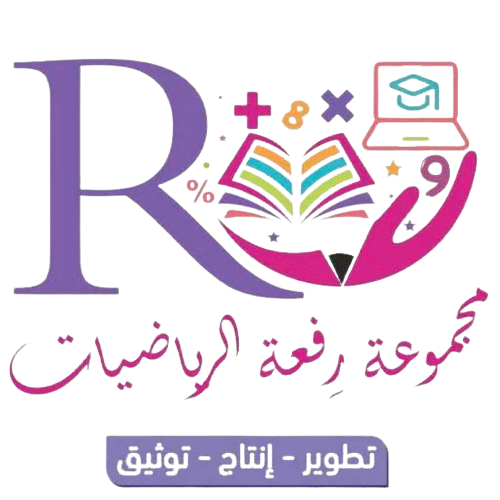 *  عصف ذهني*
احسب قيمة الجزء الملون في الشكل المقابل في أبسط صورة .
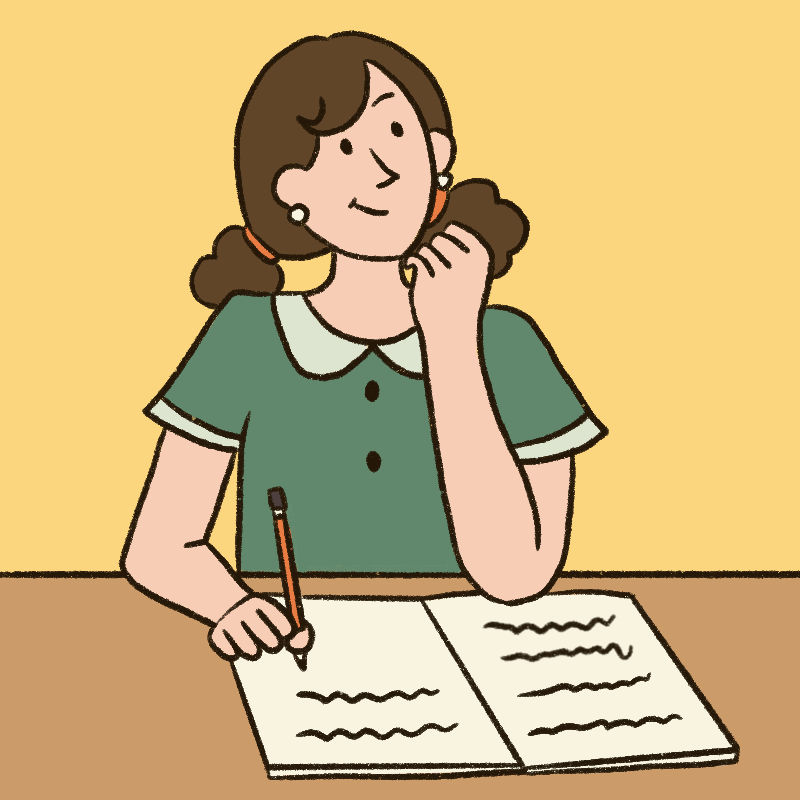 0.25
25 %
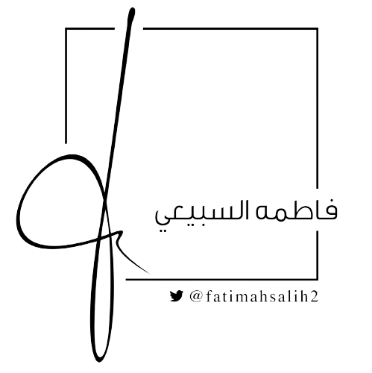 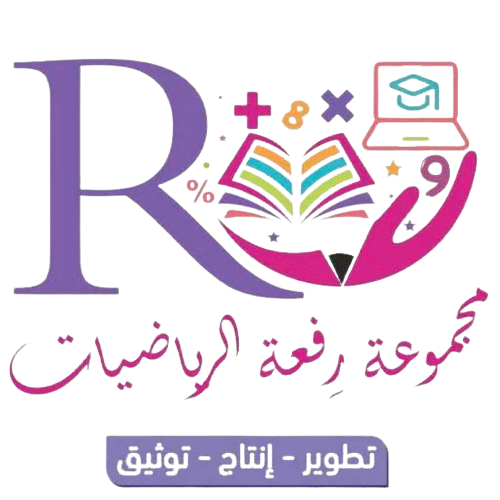 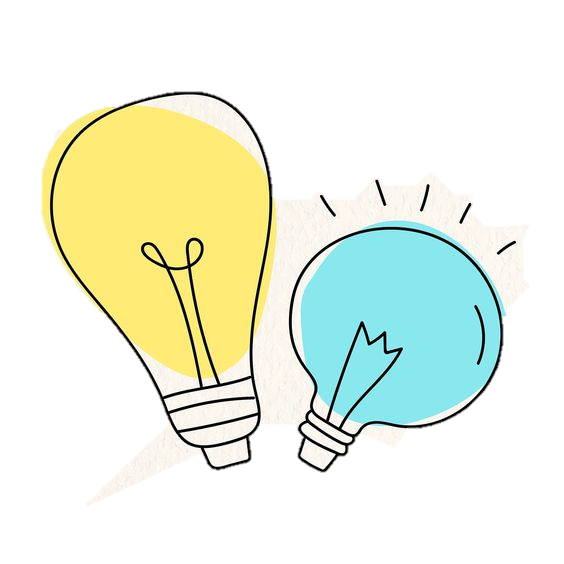 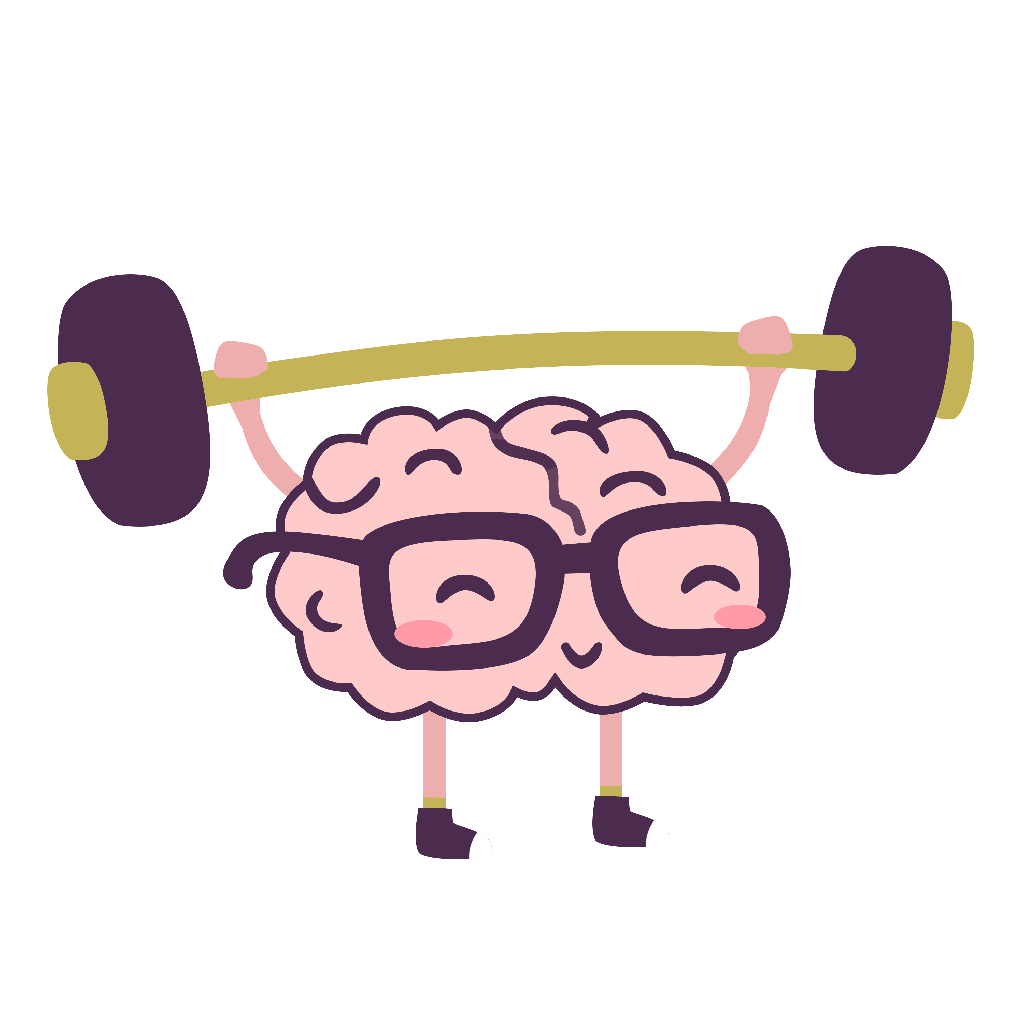 *  أسئلة البناء  *
حوار ومناقشة
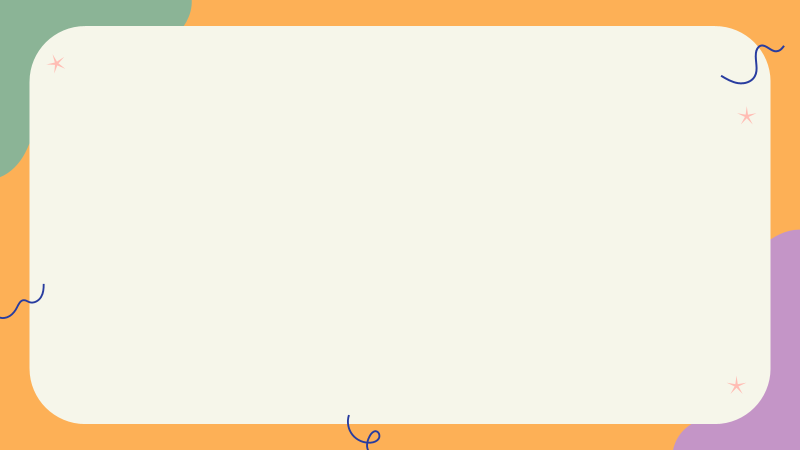 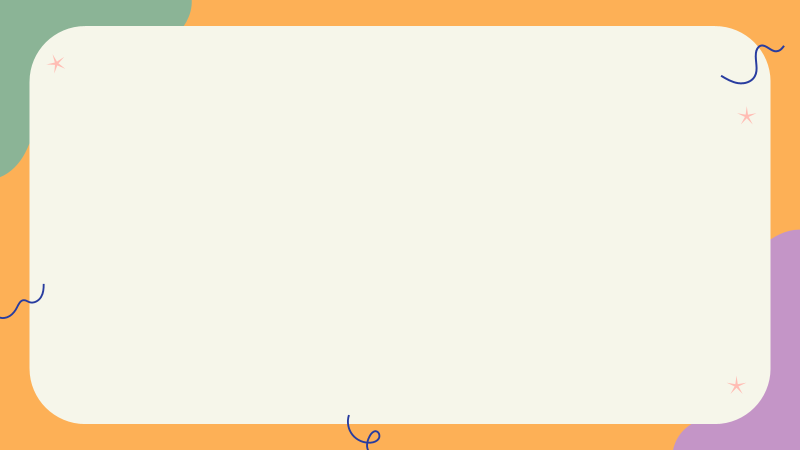 الناتج أكبر من العدد الأصلي
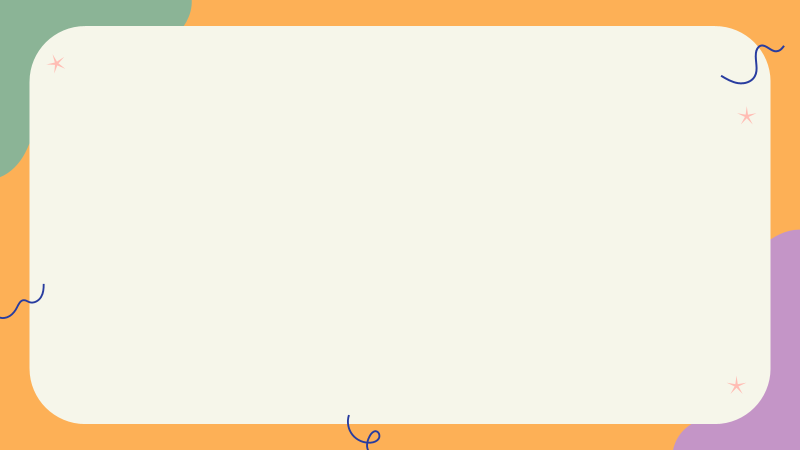 عندما تكون أكبر من 100%
أقل
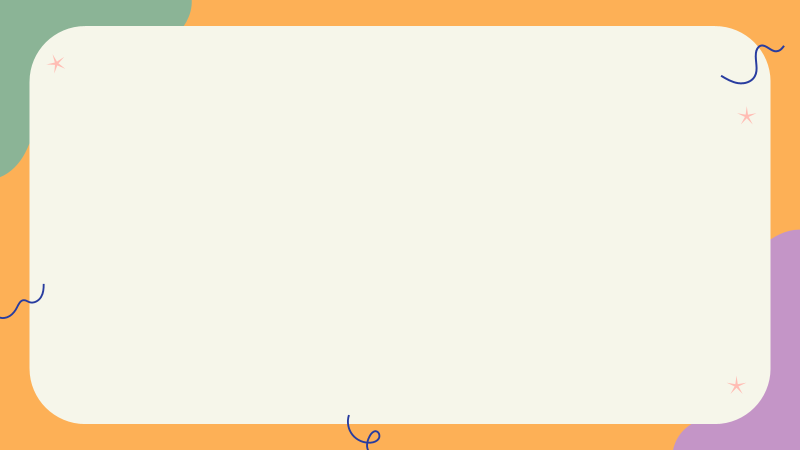 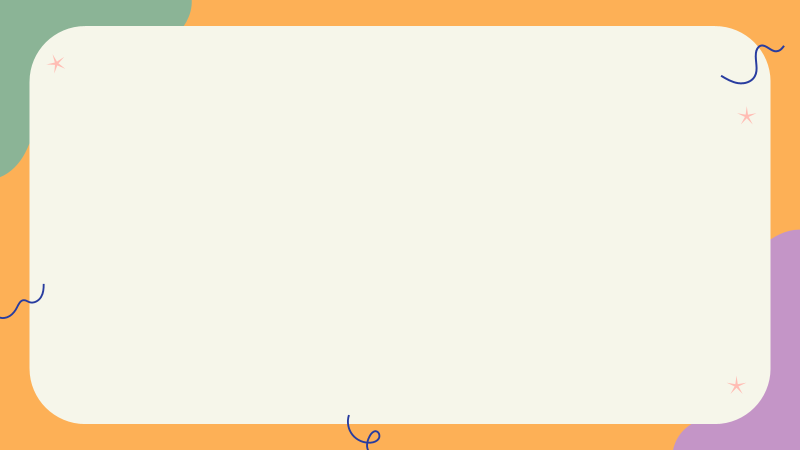 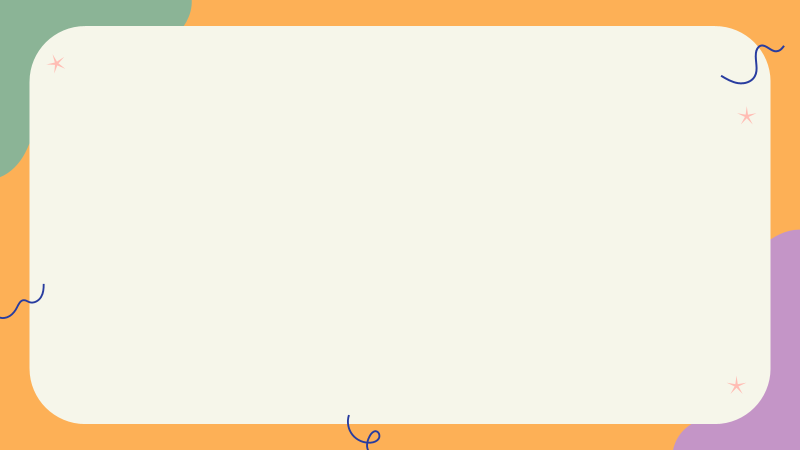 إذا ضرب عدد في نسبة مئوية أقل من 100٪ فهل سيكون الناتج 
أكبر أو أقل من العدد الأصلي ؟
ماذا تتوقع عند الضرب في نسبة 
أكبر من 100٪ ؟
متى تكون 
النسبة المئوية 
أكبر من الواحد
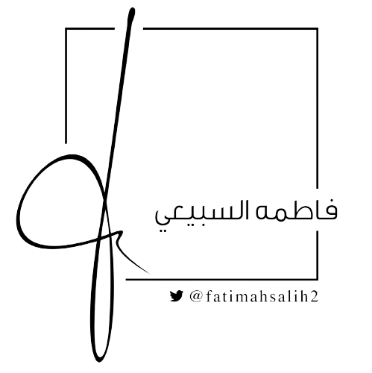 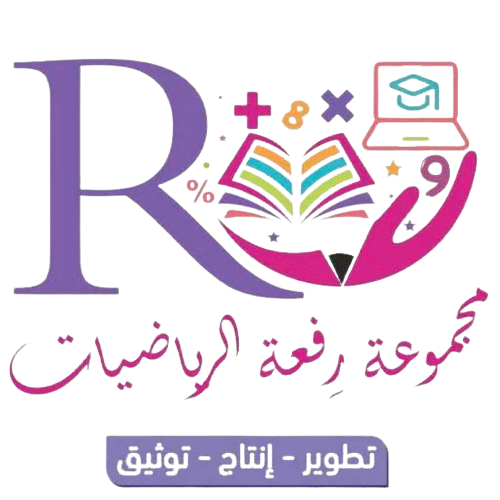 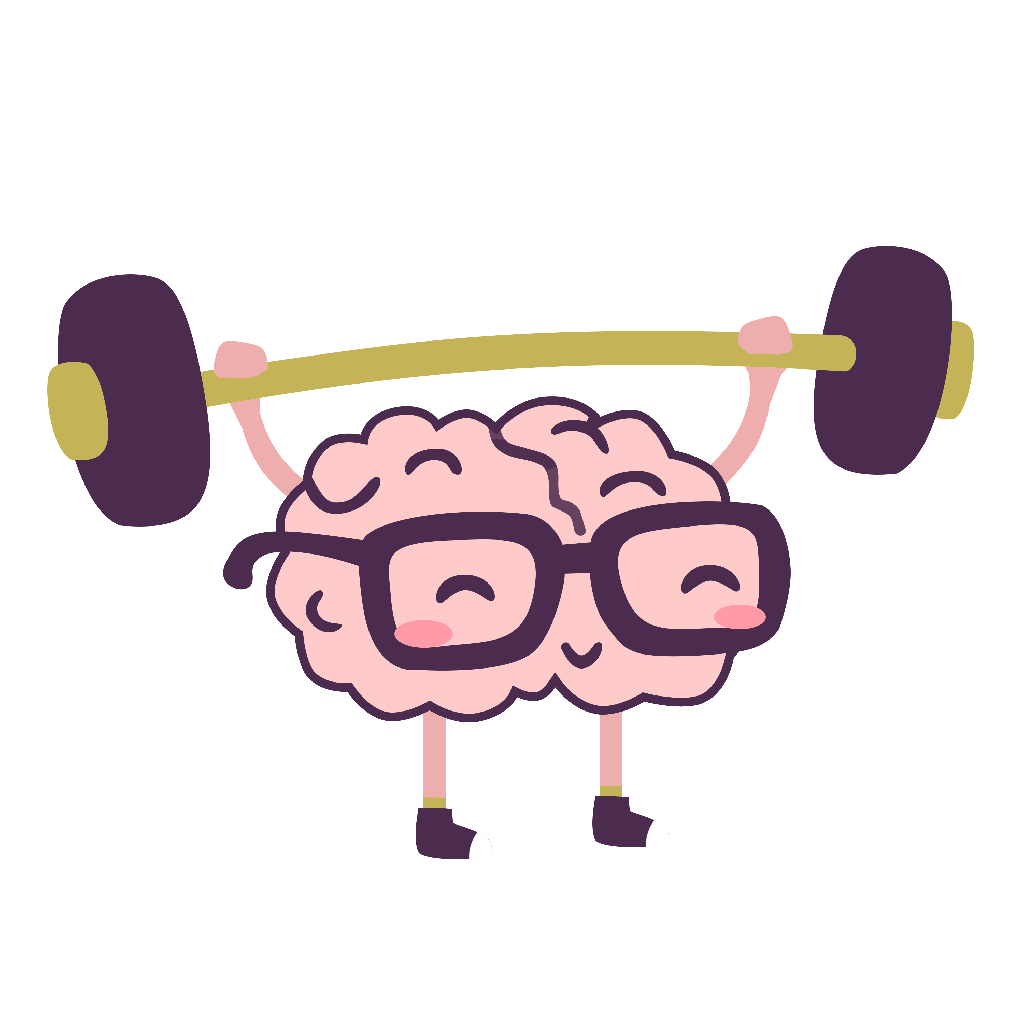 *  أسئلة البناء  *
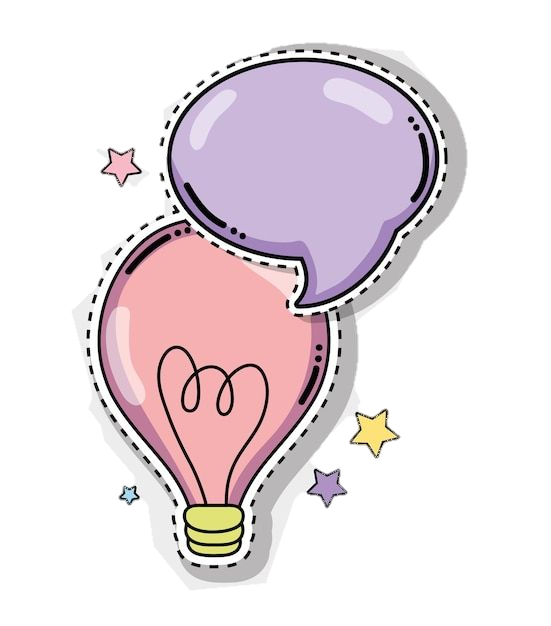 حوار ومناقشة
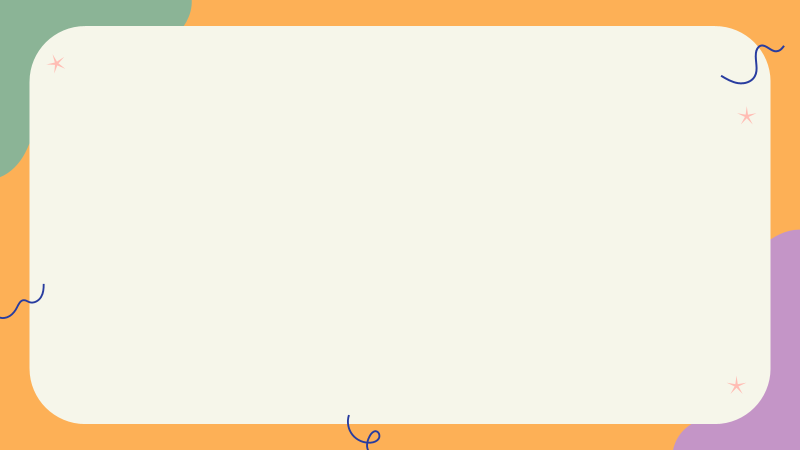 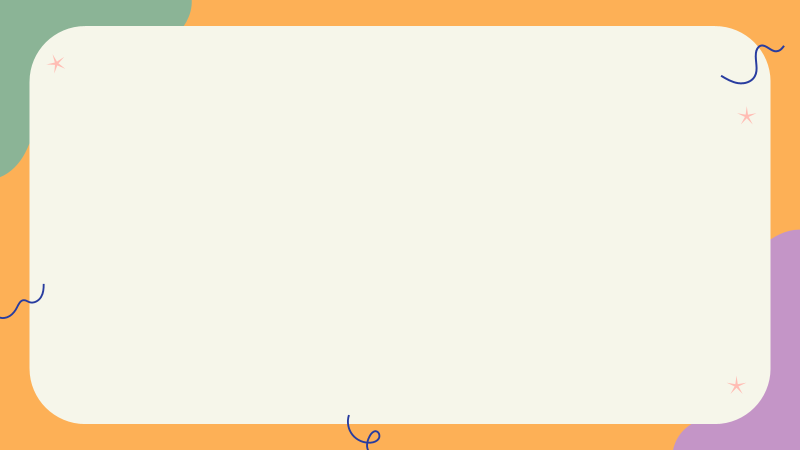 ما الكسر العشري المكافئ للنسبة المئوية 75٪ ؟
0.75
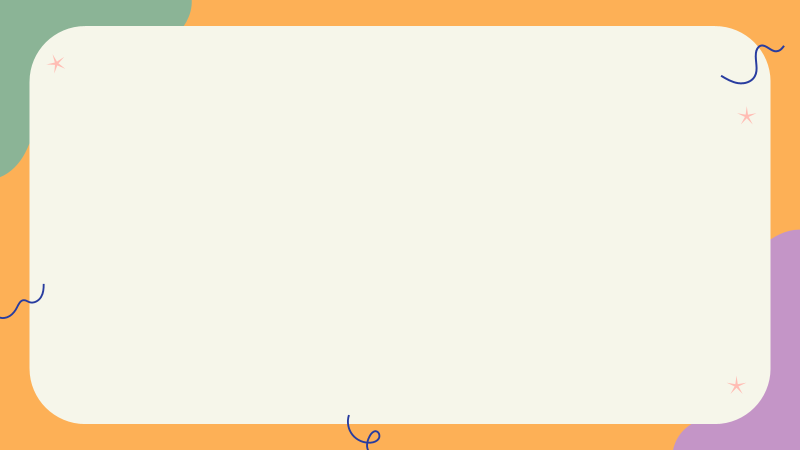 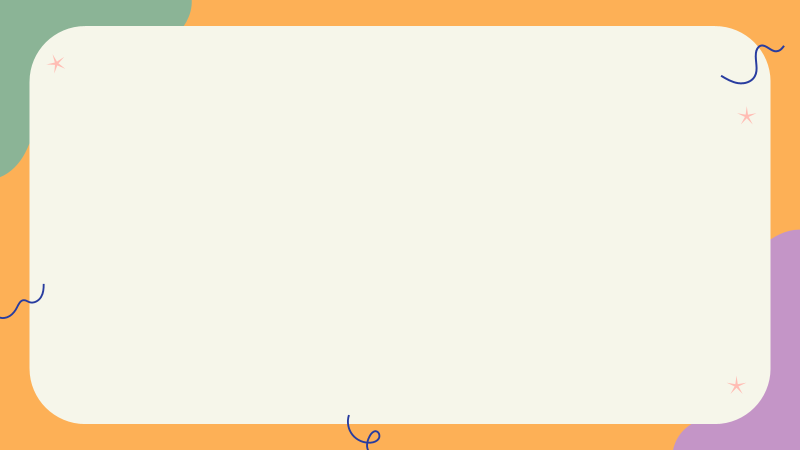 ما الكسر العشري المكافئ للنسبة المئوية 140٪ ؟
1.40
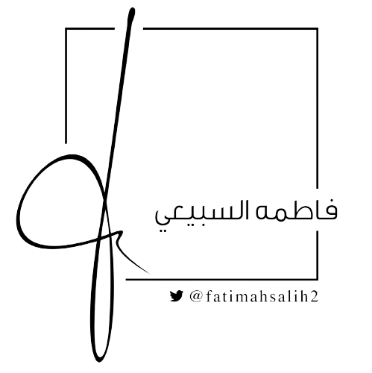 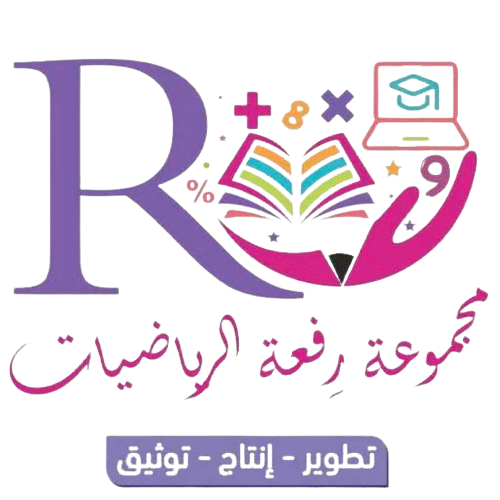 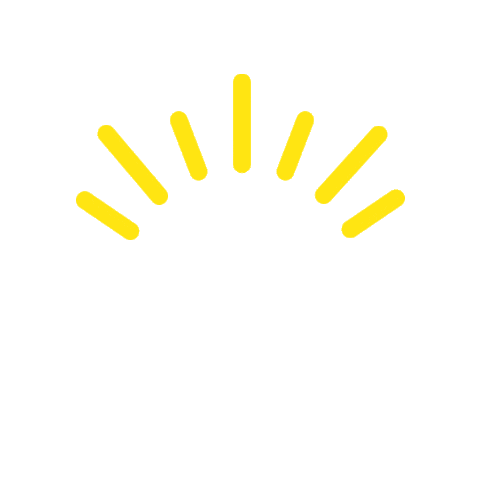 *  استعد *
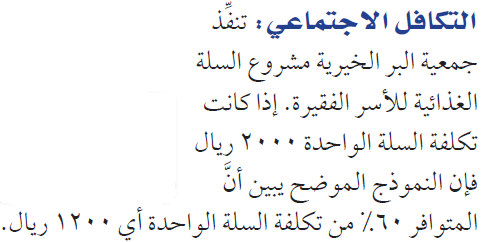 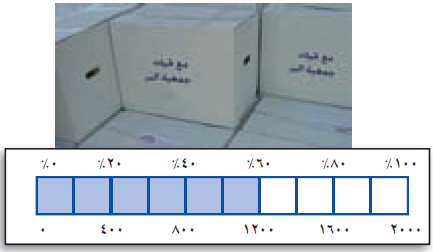 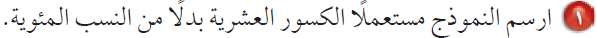 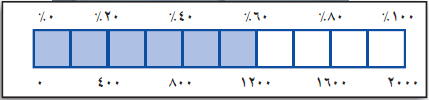 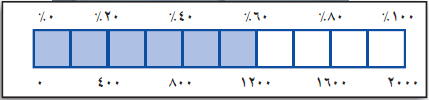 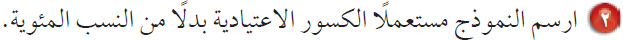 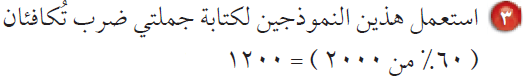 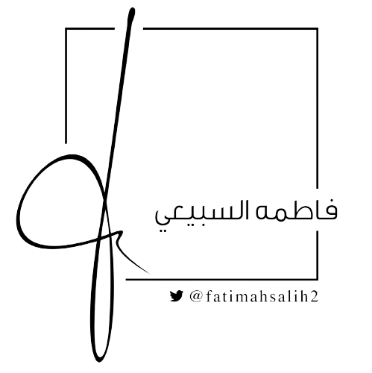 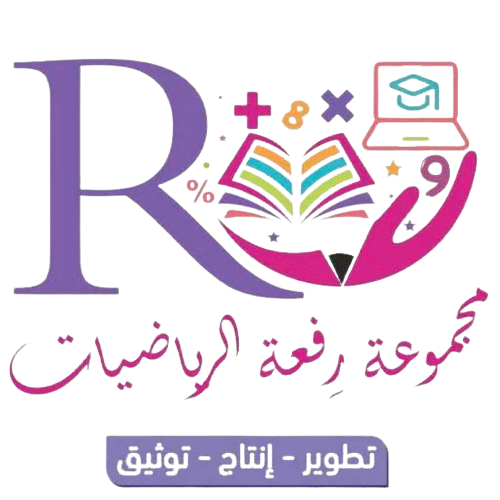 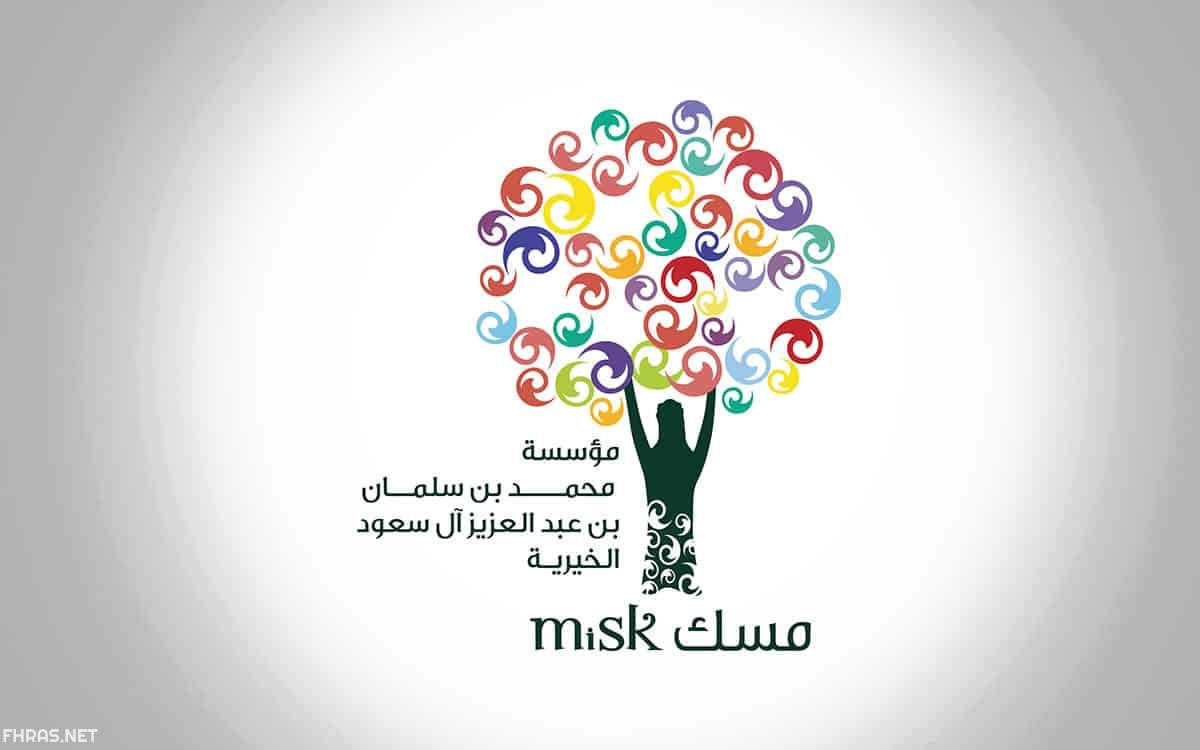 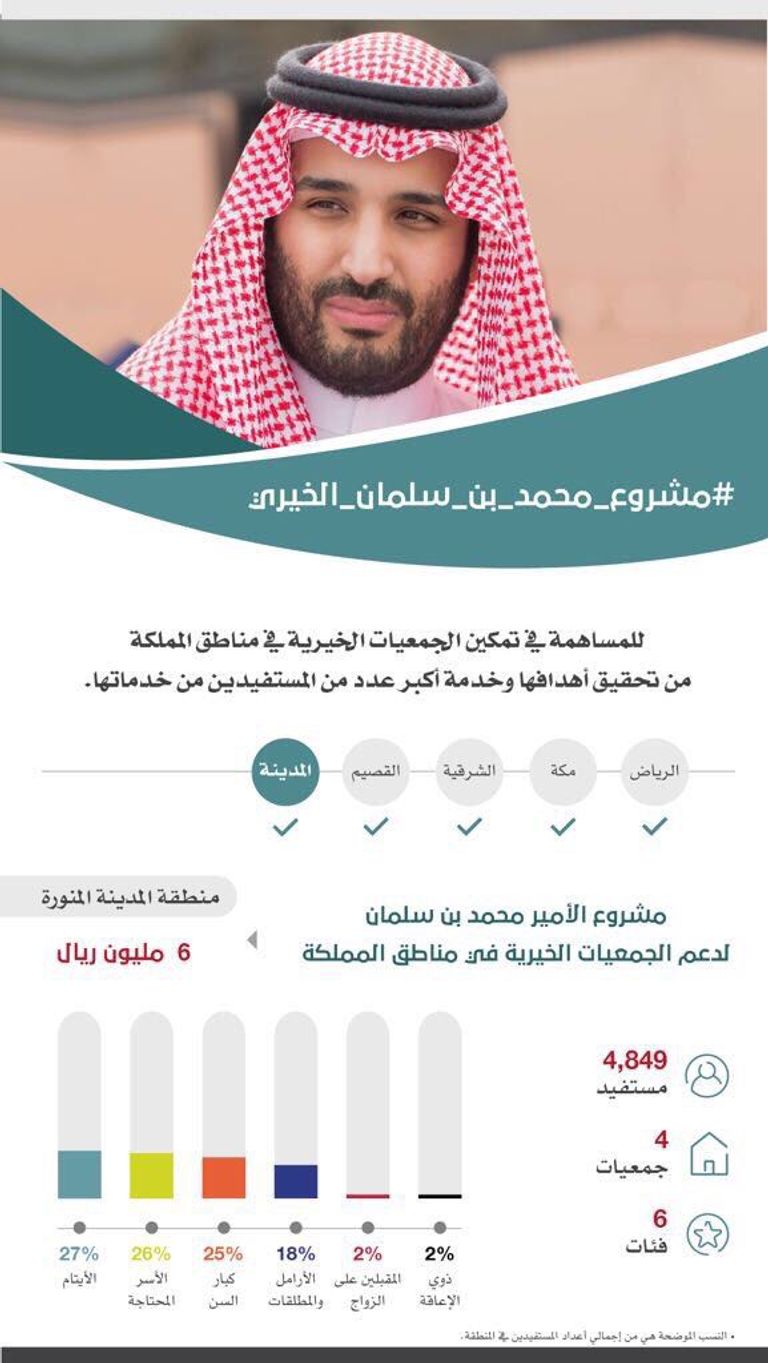 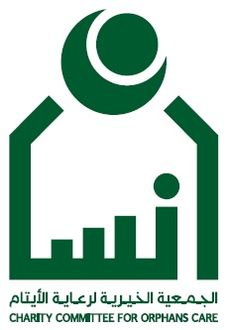 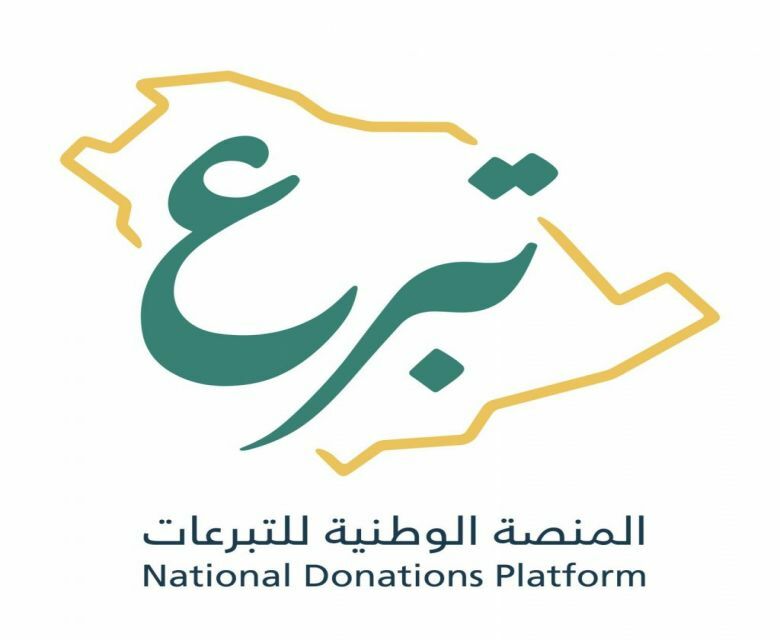 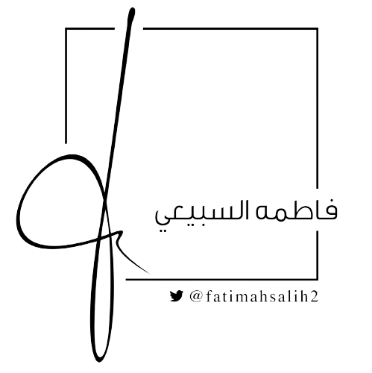 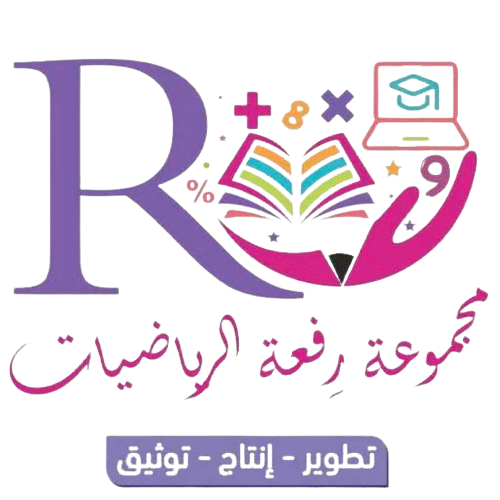 إيجاد النسبة المئوية من عدد :
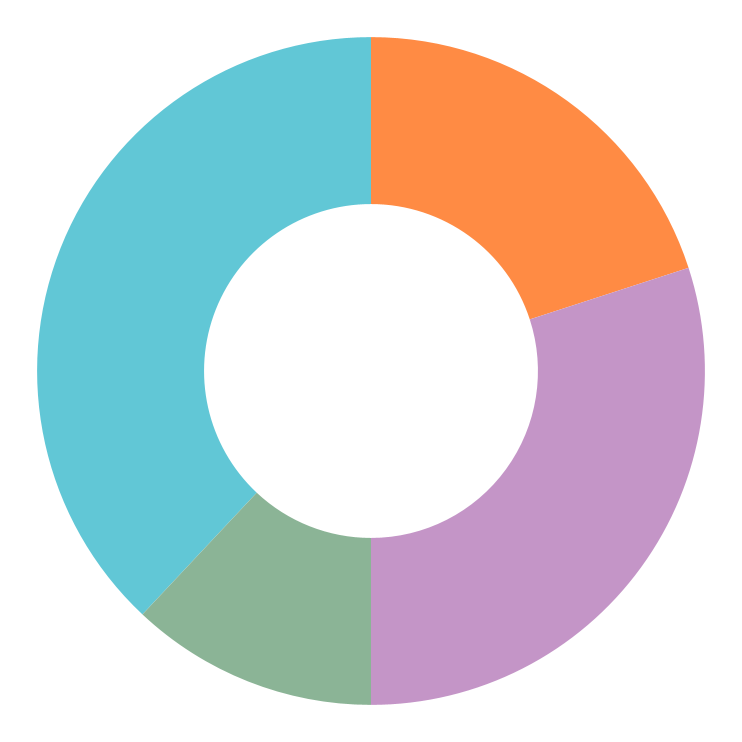 1
القراءة المبصرة
استعمال النسب المئوية أقل من 100%
أوجد
 5٪ من 300
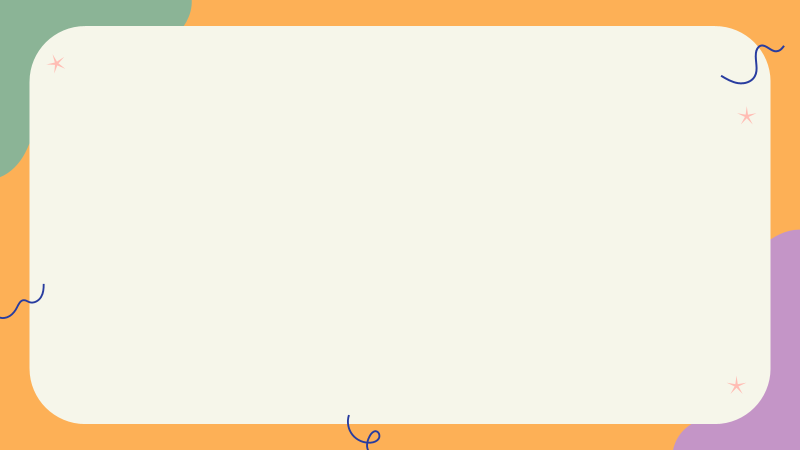 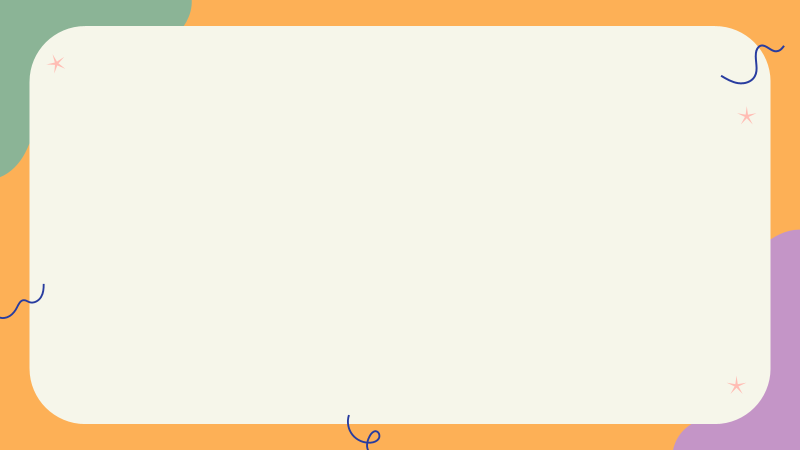 اكتب النسبة المئوية على هيئة كسر اعتيادي
اكتب النسبة المئوية على هيئة كسر عشري
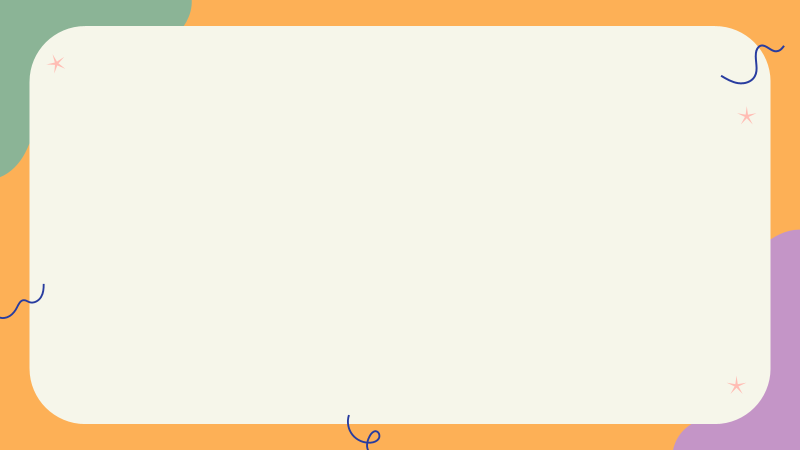 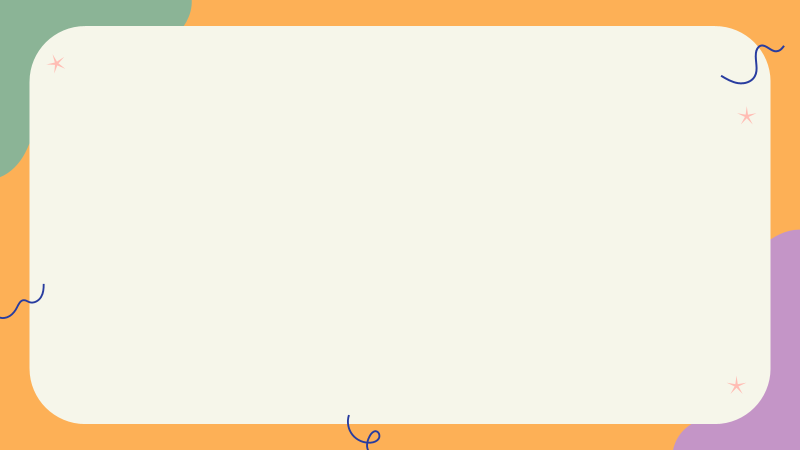 5٪ =
0,05
5
5٪ =
5
× 300 =
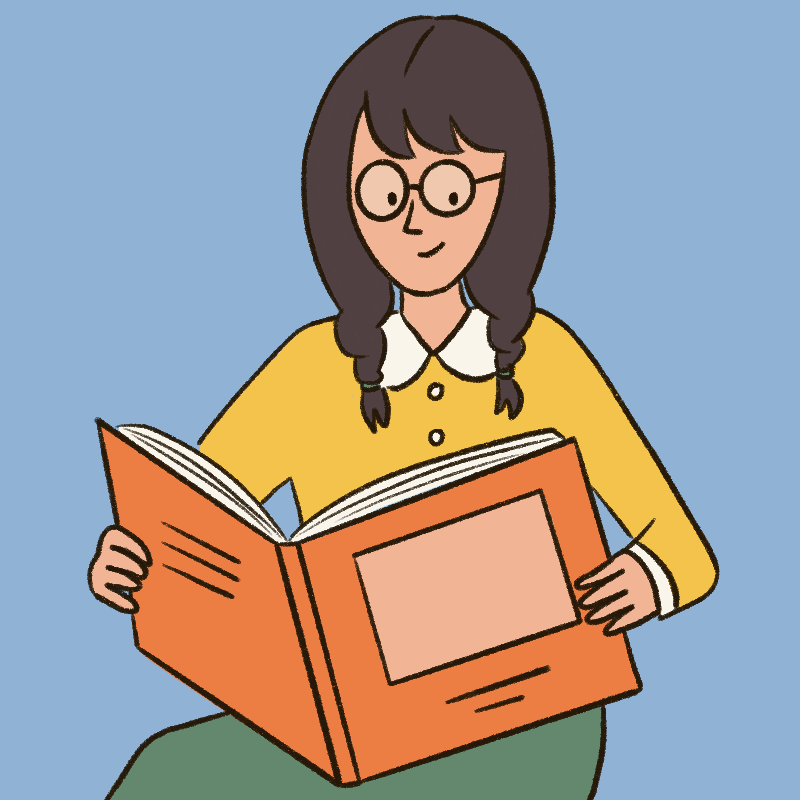 100
100
15
0,05 × 300 =
15
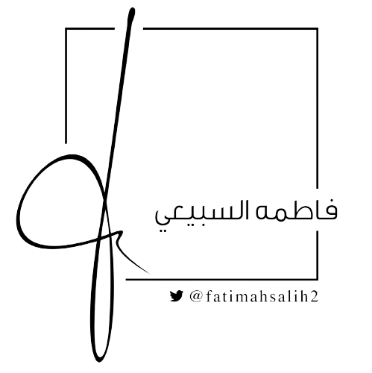 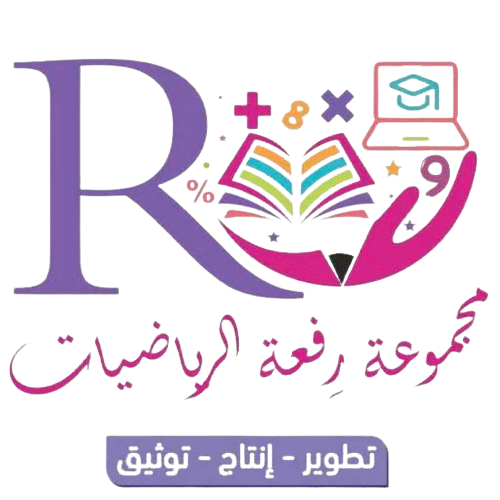 : تحقق من فهمك :
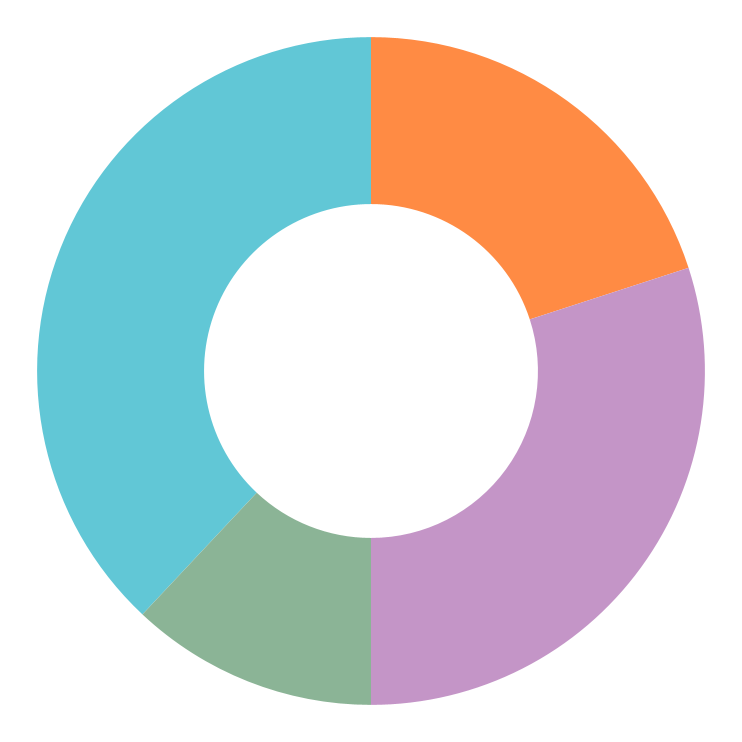 أ
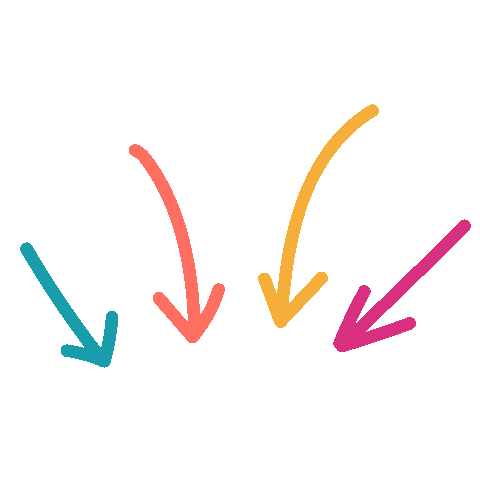 التعلم الفردي
استعمال النسب المئوية أقل من 100%
أوجد
 40٪ من 70
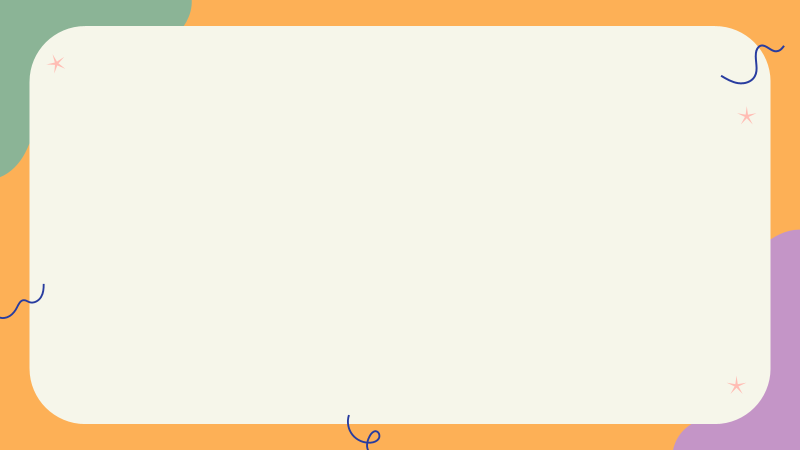 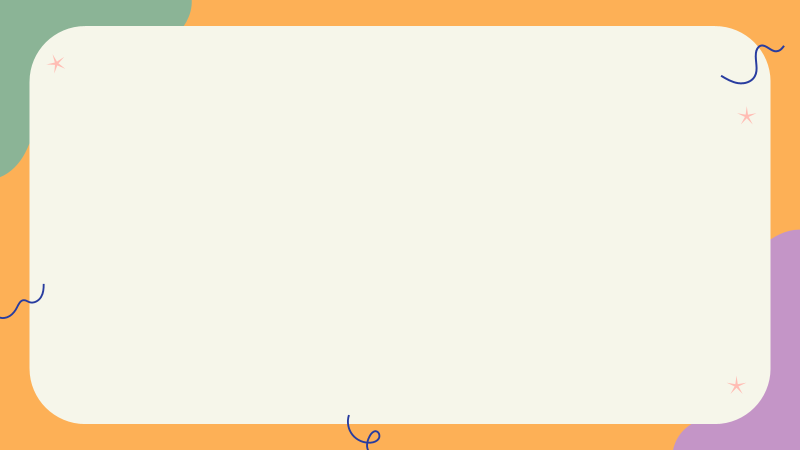 اكتب النسبة المئوية على هيئة كسر اعتيادي
اكتب النسبة المئوية على هيئة كسر عشري
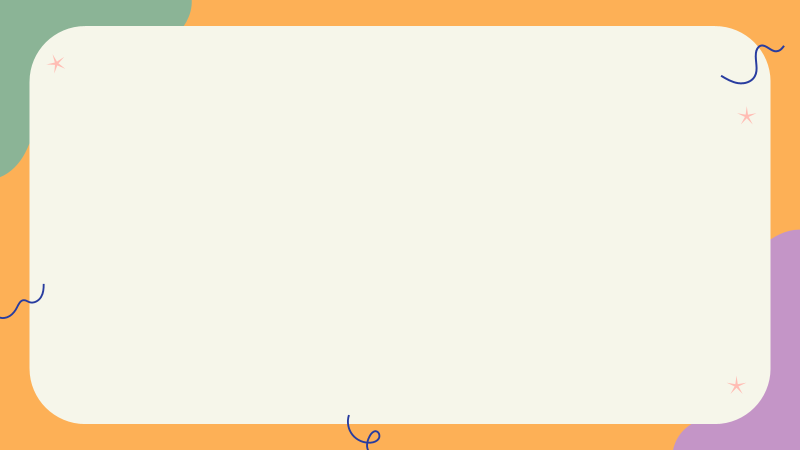 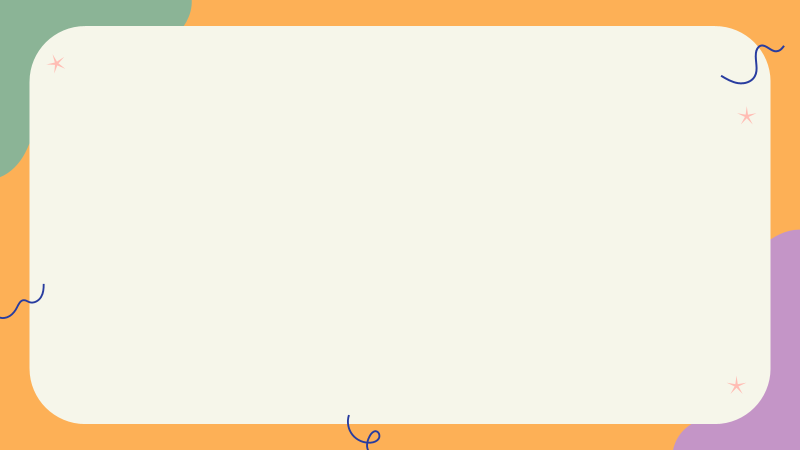 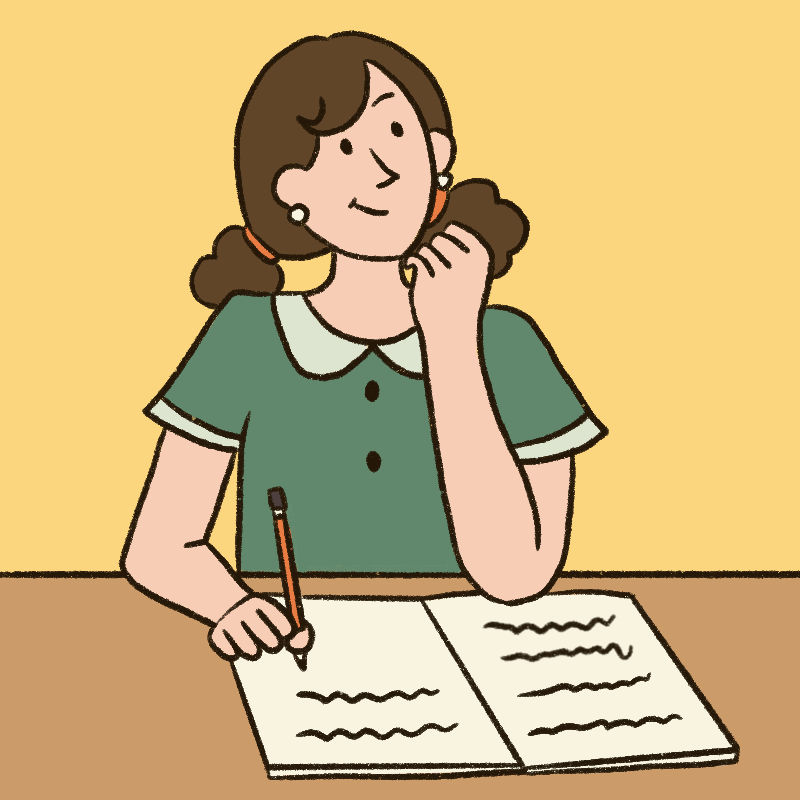 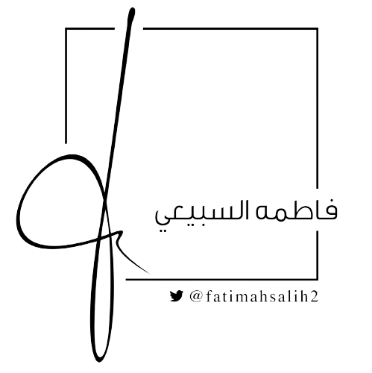 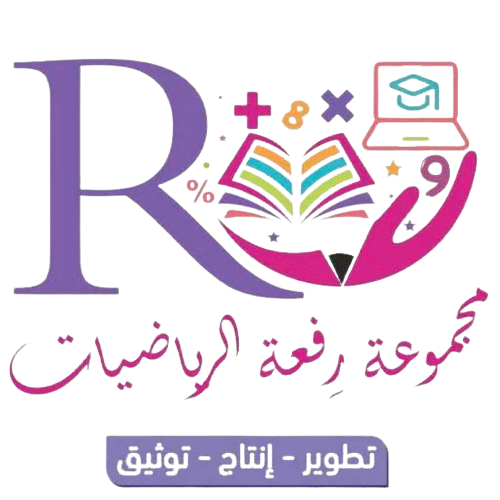 : تحقق من فهمك :
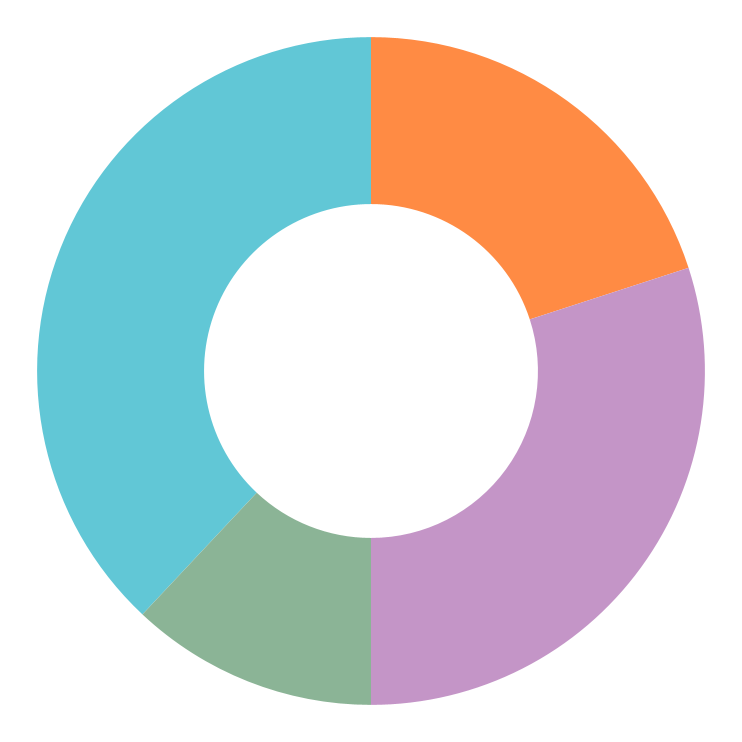 ب
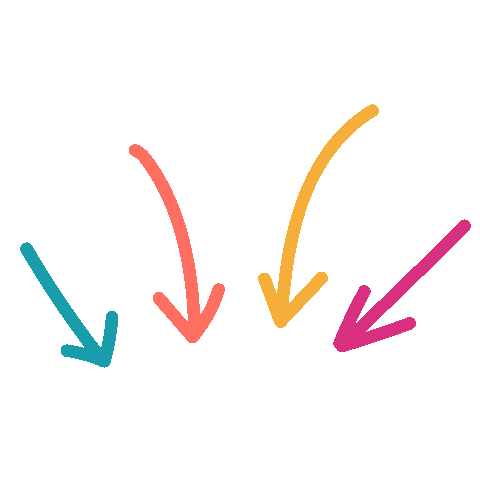 التعلم الفردي
استعمال النسب المئوية أقل من 100%
أوجد
 15٪ من 100
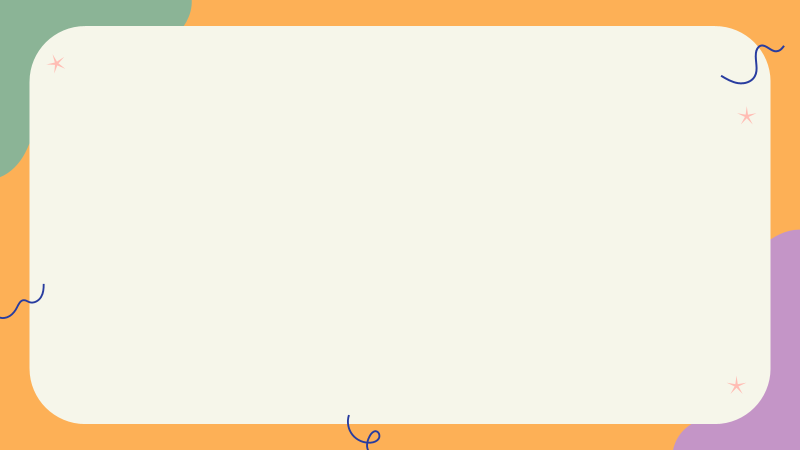 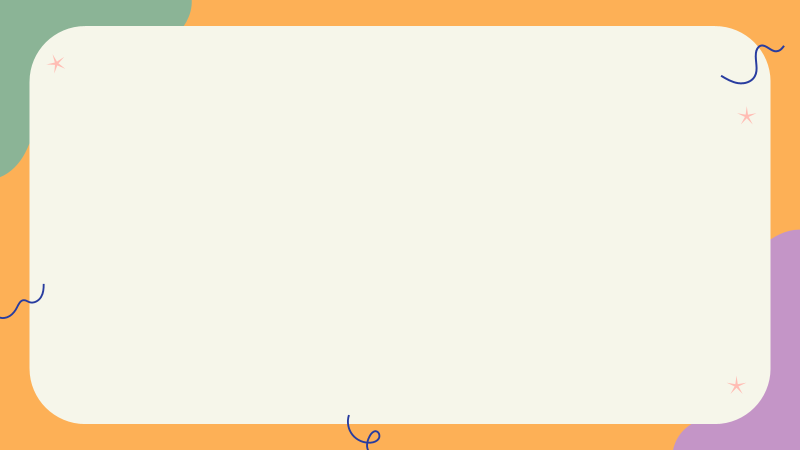 اكتب النسبة المئوية على هيئة كسر اعتيادي
اكتب النسبة المئوية على هيئة كسر عشري
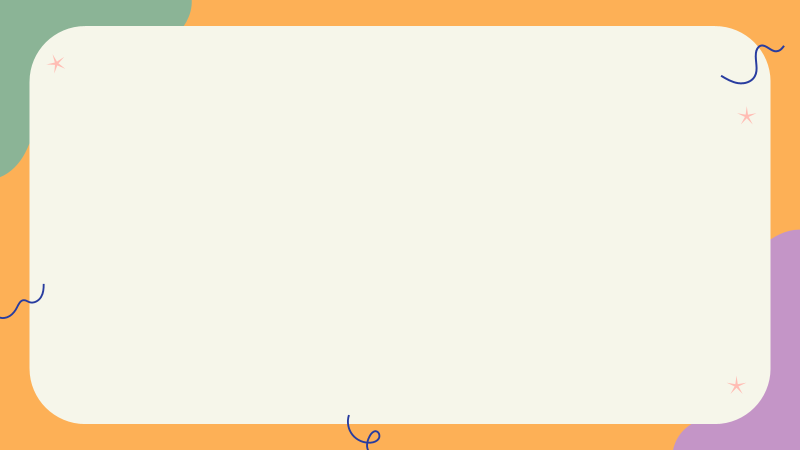 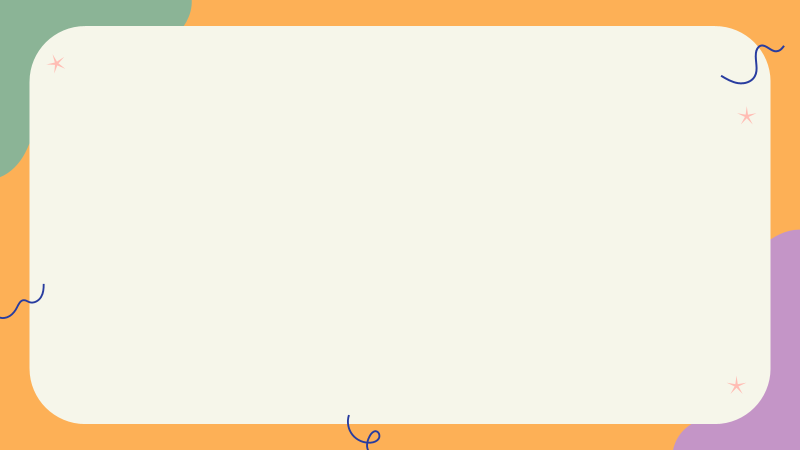 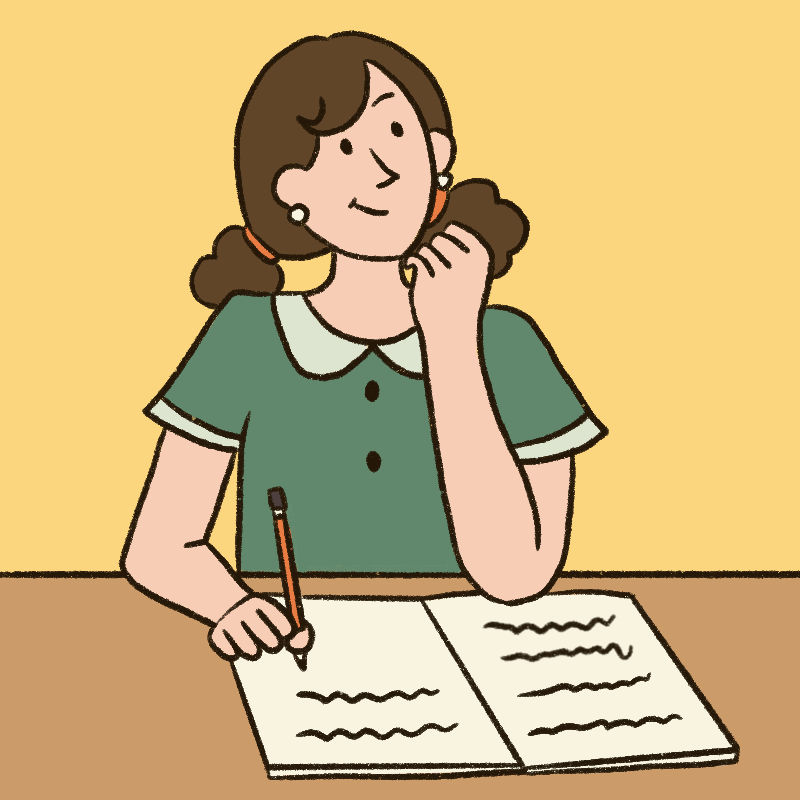 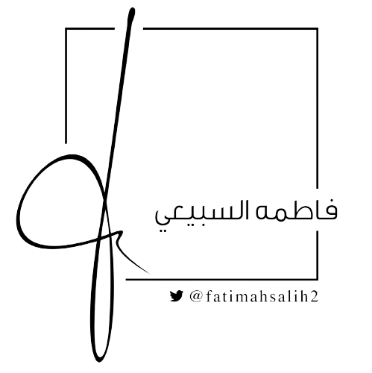 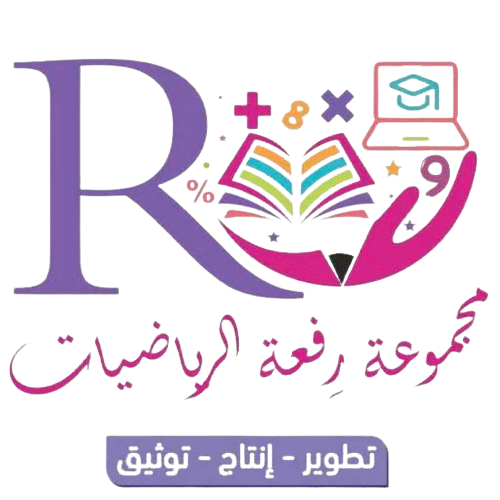 إيجاد النسبة المئوية من عدد :
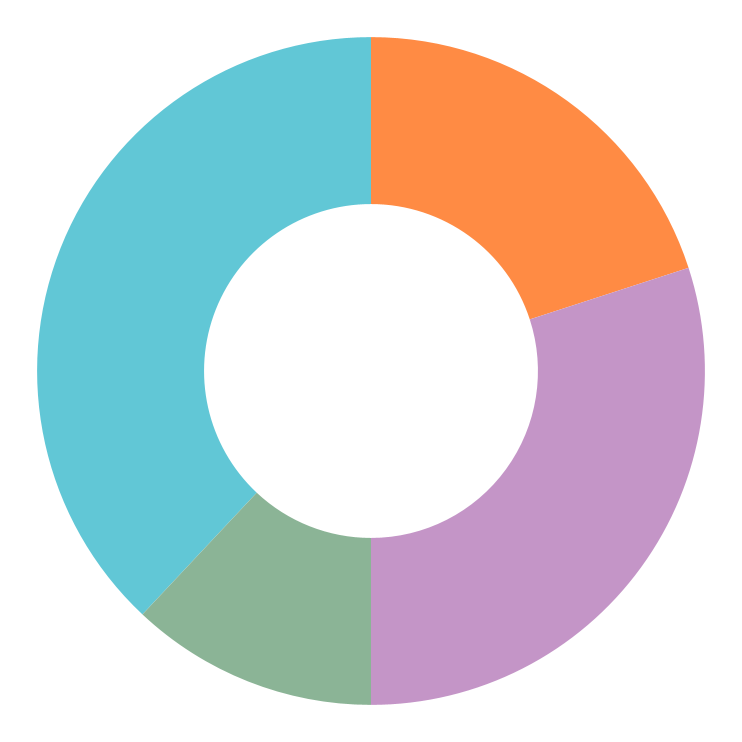 2
القراءة المبصرة
استعمال النسب المئوية أكبر من 100%
أوجد
 120٪ من 75
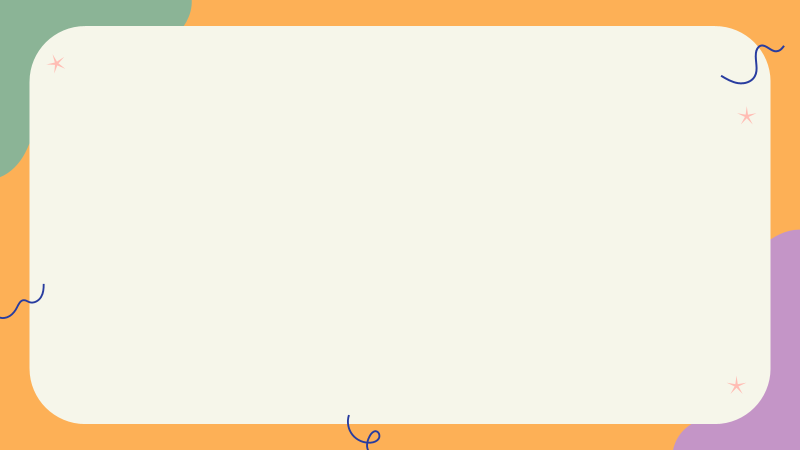 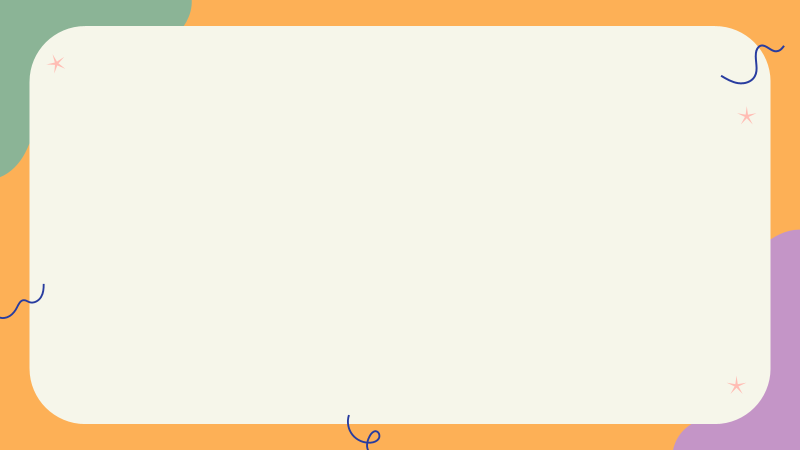 اكتب النسبة المئوية على هيئة كسر اعتيادي
اكتب النسبة المئوية على هيئة كسر عشري
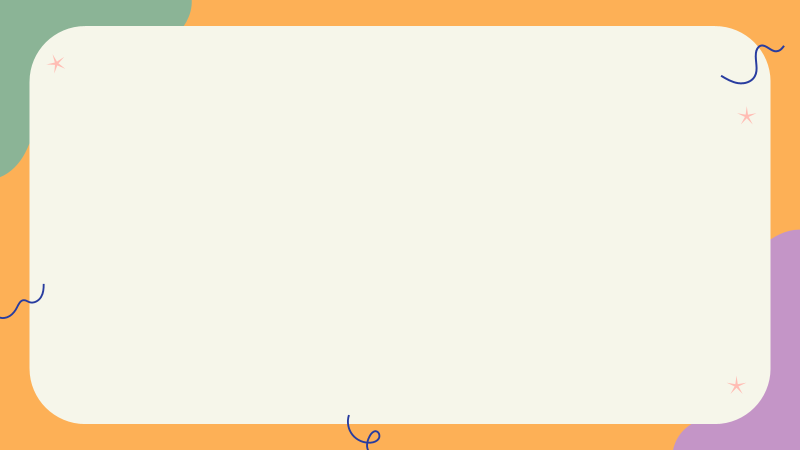 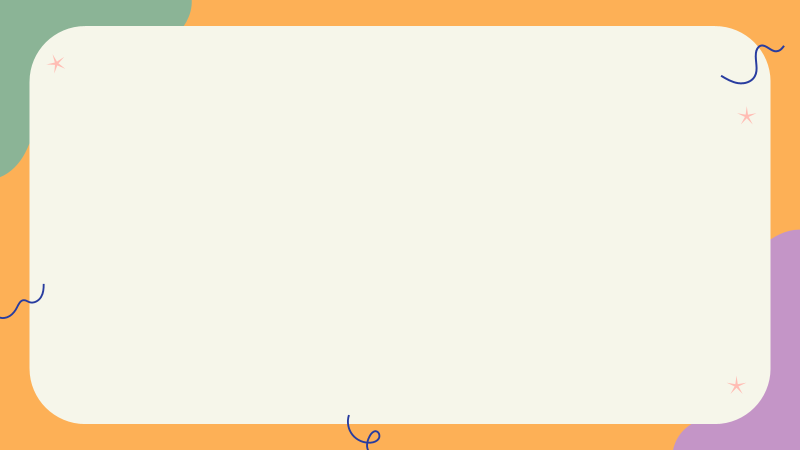 12
120
120٪ =
1.20
120٪ =
×  75  =
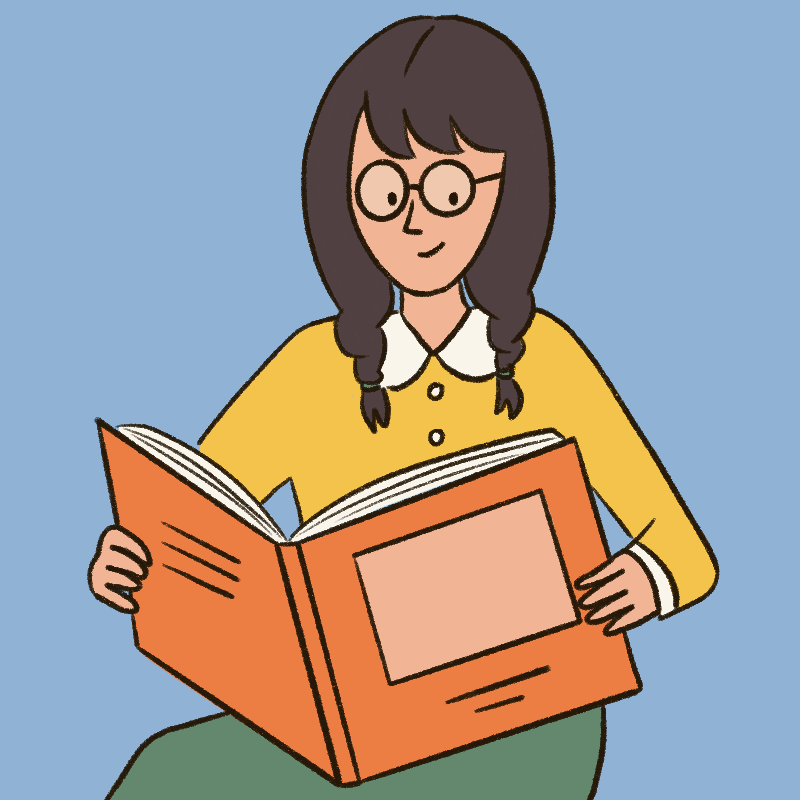 10
100
90
90
1.2 × 75  =
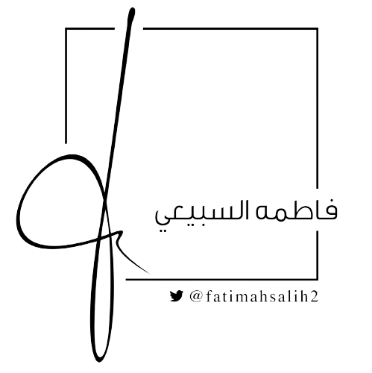 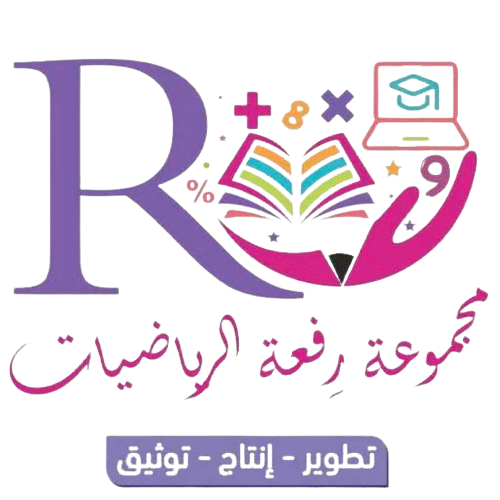 : تحقق من فهمك :
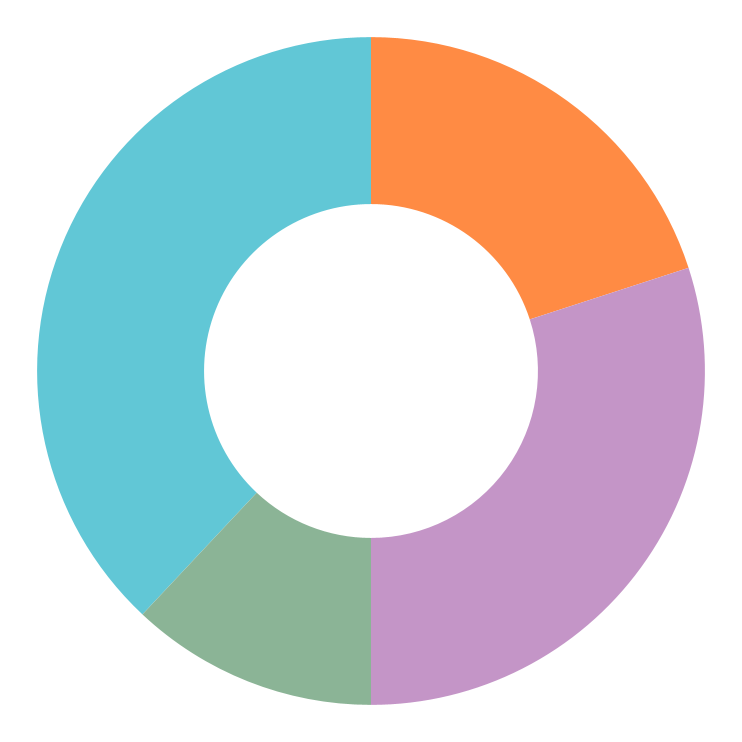 د
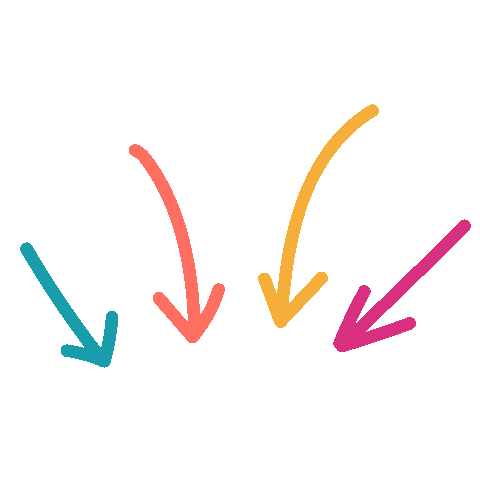 التعلم الفردي
استعمال النسب المئوية أكبر  من 100%
أوجد
 150٪ من 20
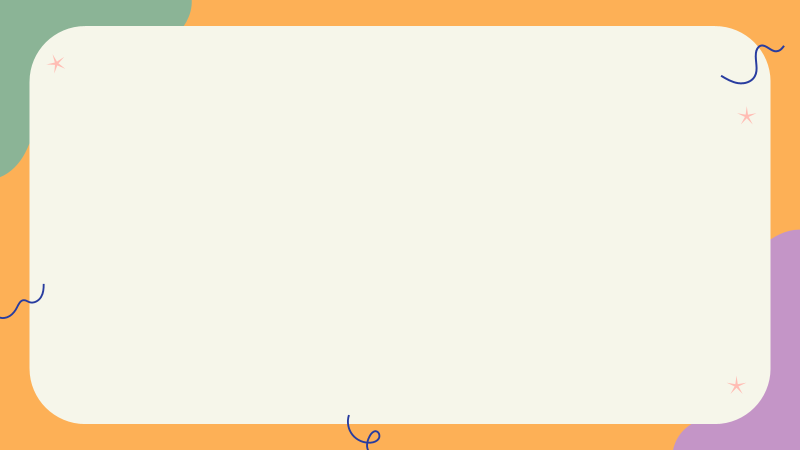 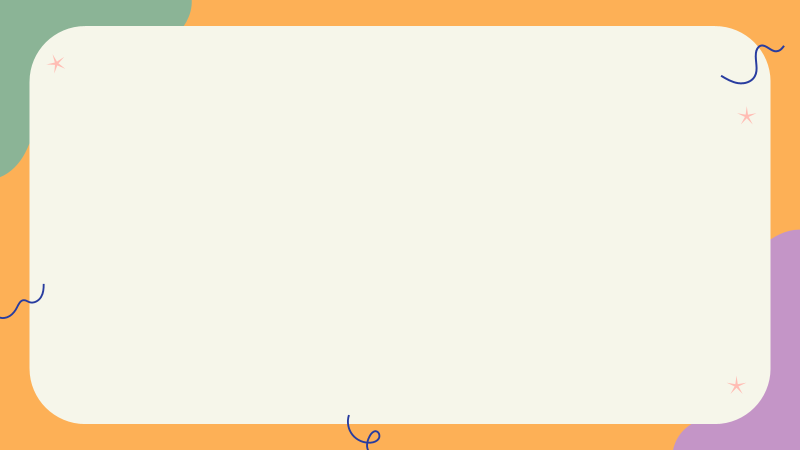 اكتب النسبة المئوية على هيئة كسر اعتيادي
اكتب النسبة المئوية على هيئة كسر عشري
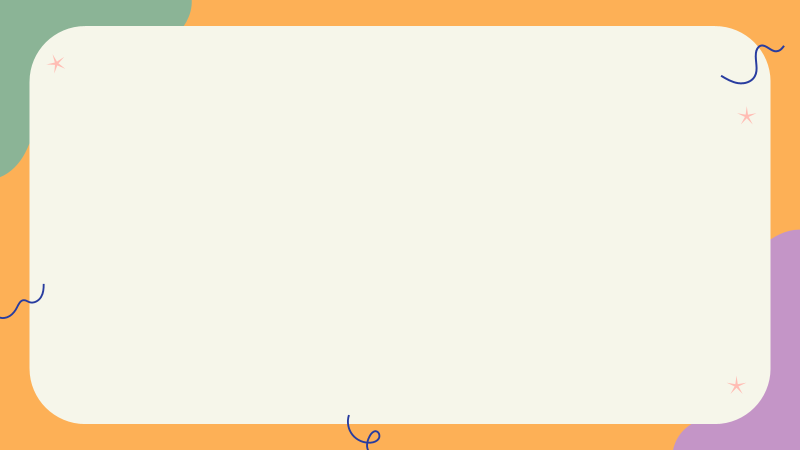 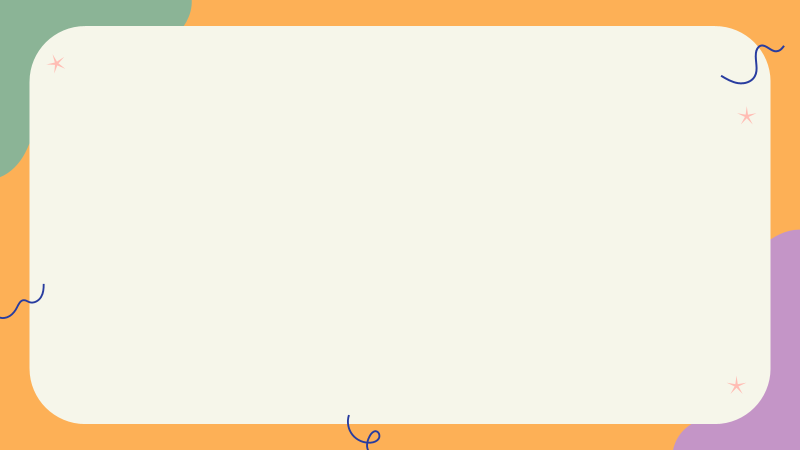 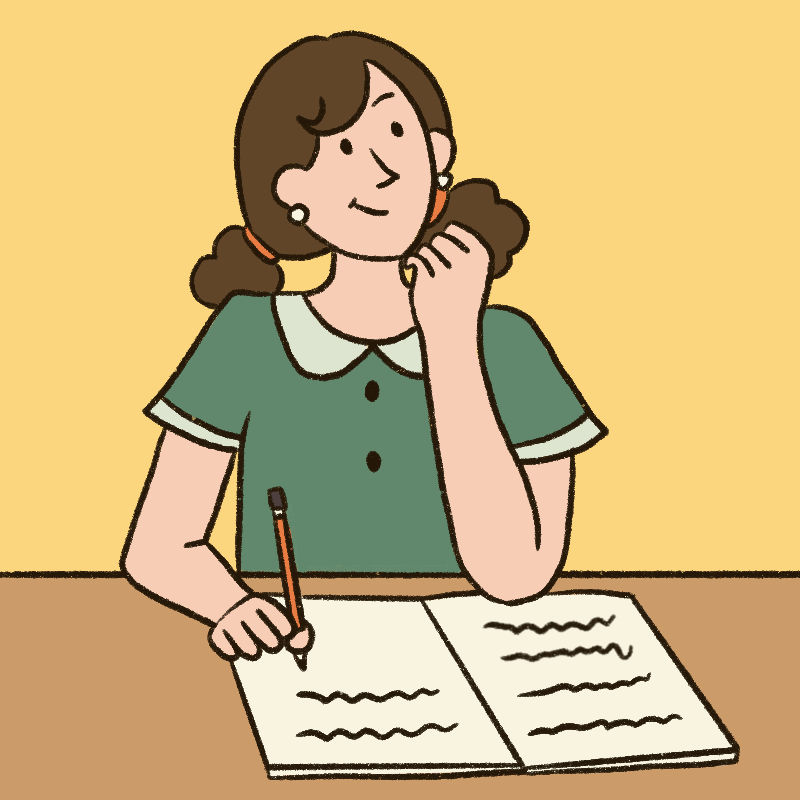 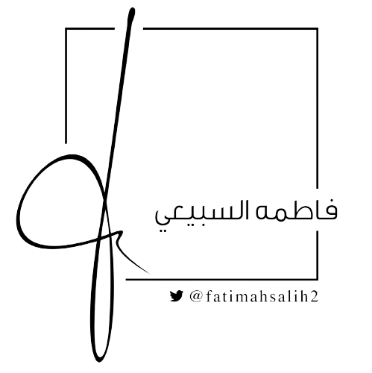 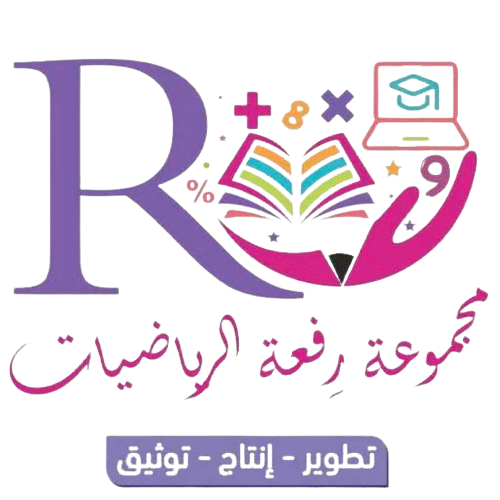 إيجاد النسبة المئوية من عدد :
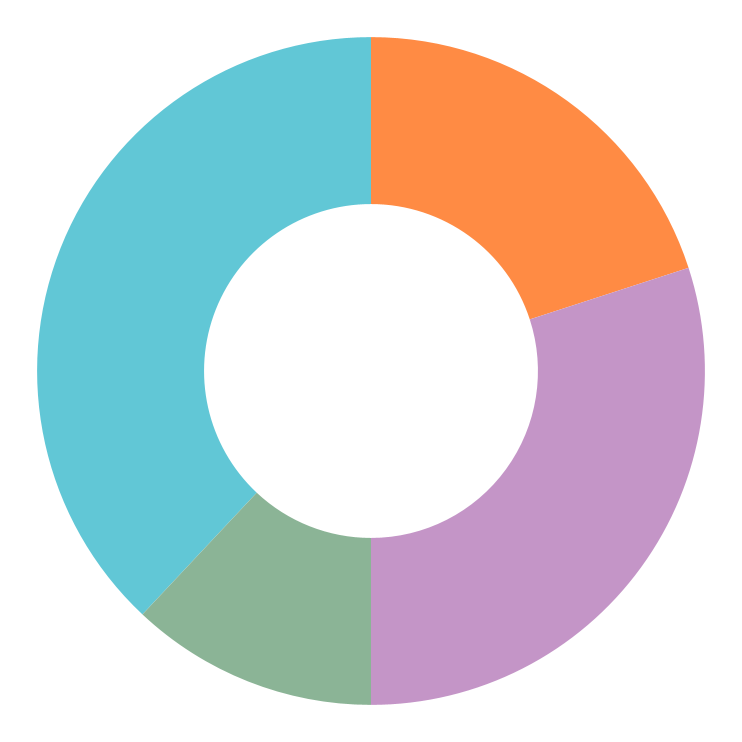 3
23
100
القراءة المبصرة
مثال من واقع الحياة
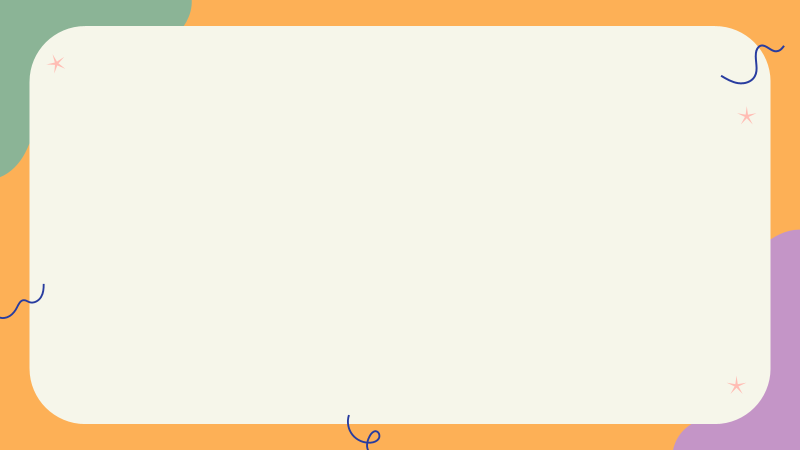 في الشكلّ السابق. إذا كان عدد الطلاب 275 طالبًا. 
فما عدد الطلاب الذين لديهم من  3 أجهزة في منازلهم؟
حلل البيانات
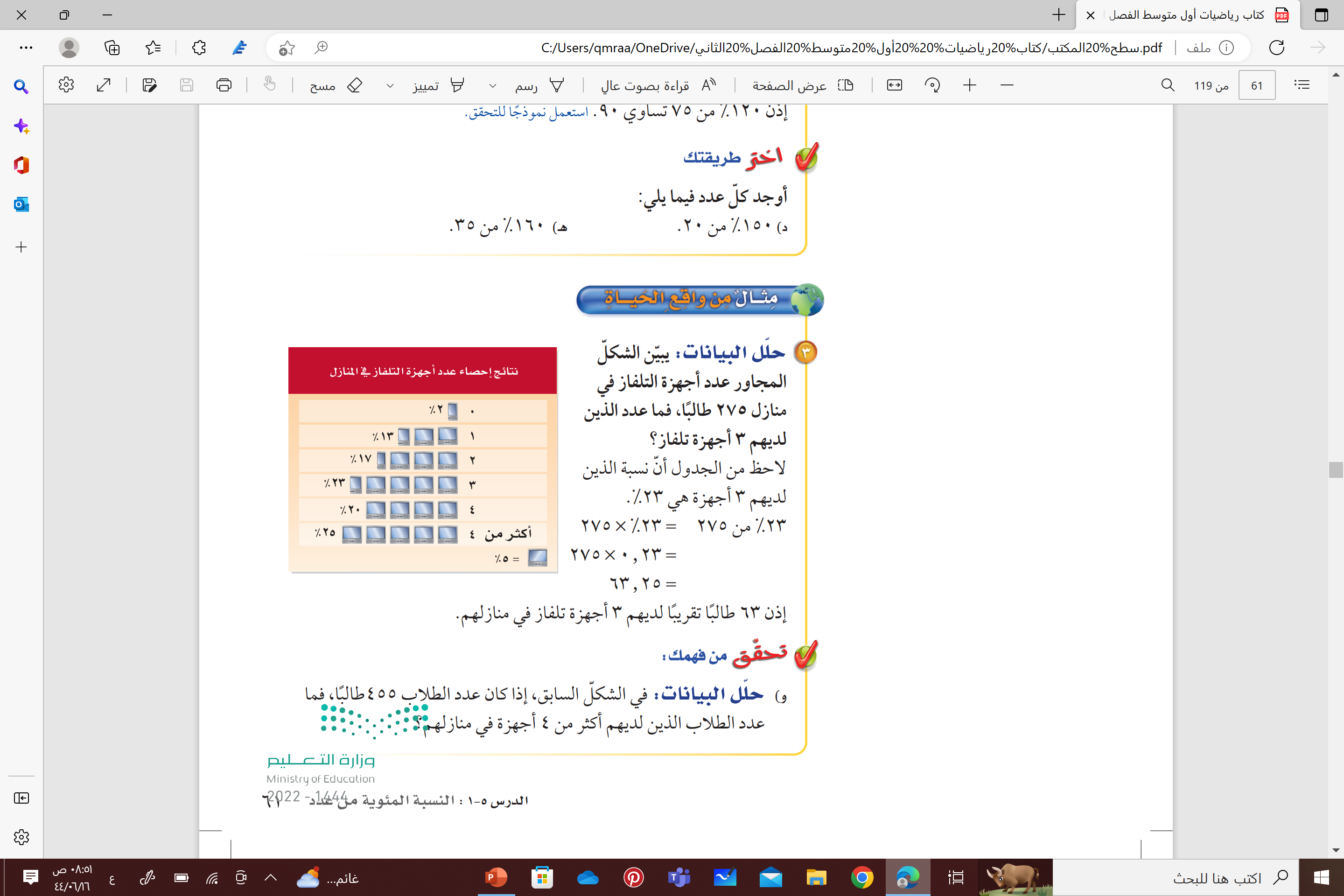 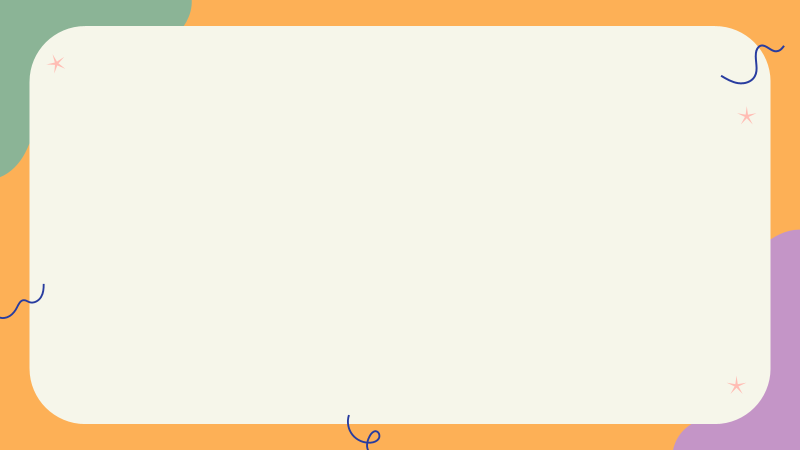 نلاحظ من الجدول ان الطلاب الذين لديهم 
3 أجهزة هم 23 %
23% من 275 =
     
                      = 0.23
                     = 63.25

اذا 63 طالب تقريبا لديهم   3   أجهزة تلفاز
من 275
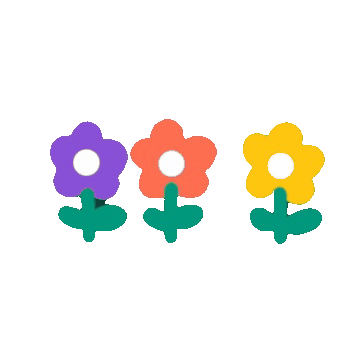 × 275
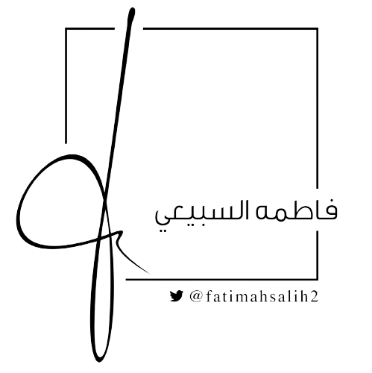 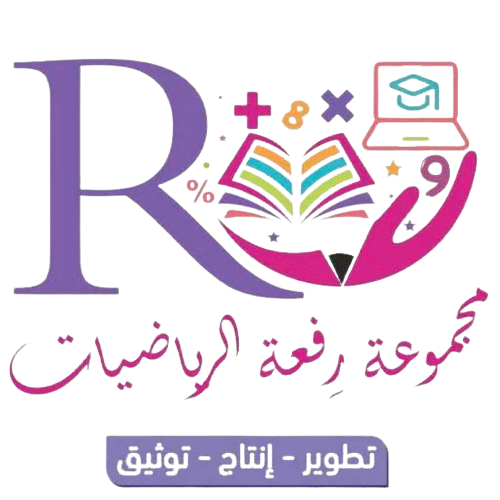 إيجاد النسبة المئوية من عدد :
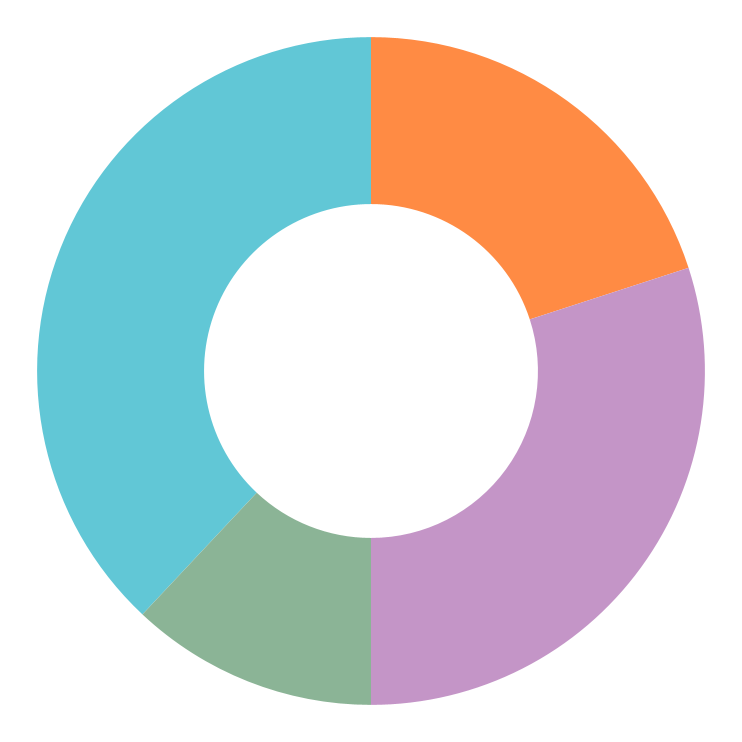 و
25
100
فكر – زاوج - شارك
تحقق من فهمك
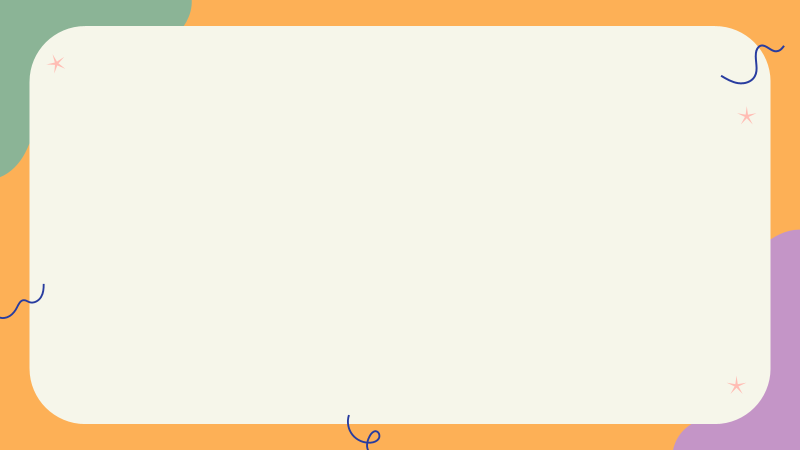 في الشكلّ السابق. إذا كان عدد الطلاب 455 طالبًا. 
فما عدد الطلاب الذين لديهم أكثر من 4 أجهزة في منازلهم؟
حلل البيانات
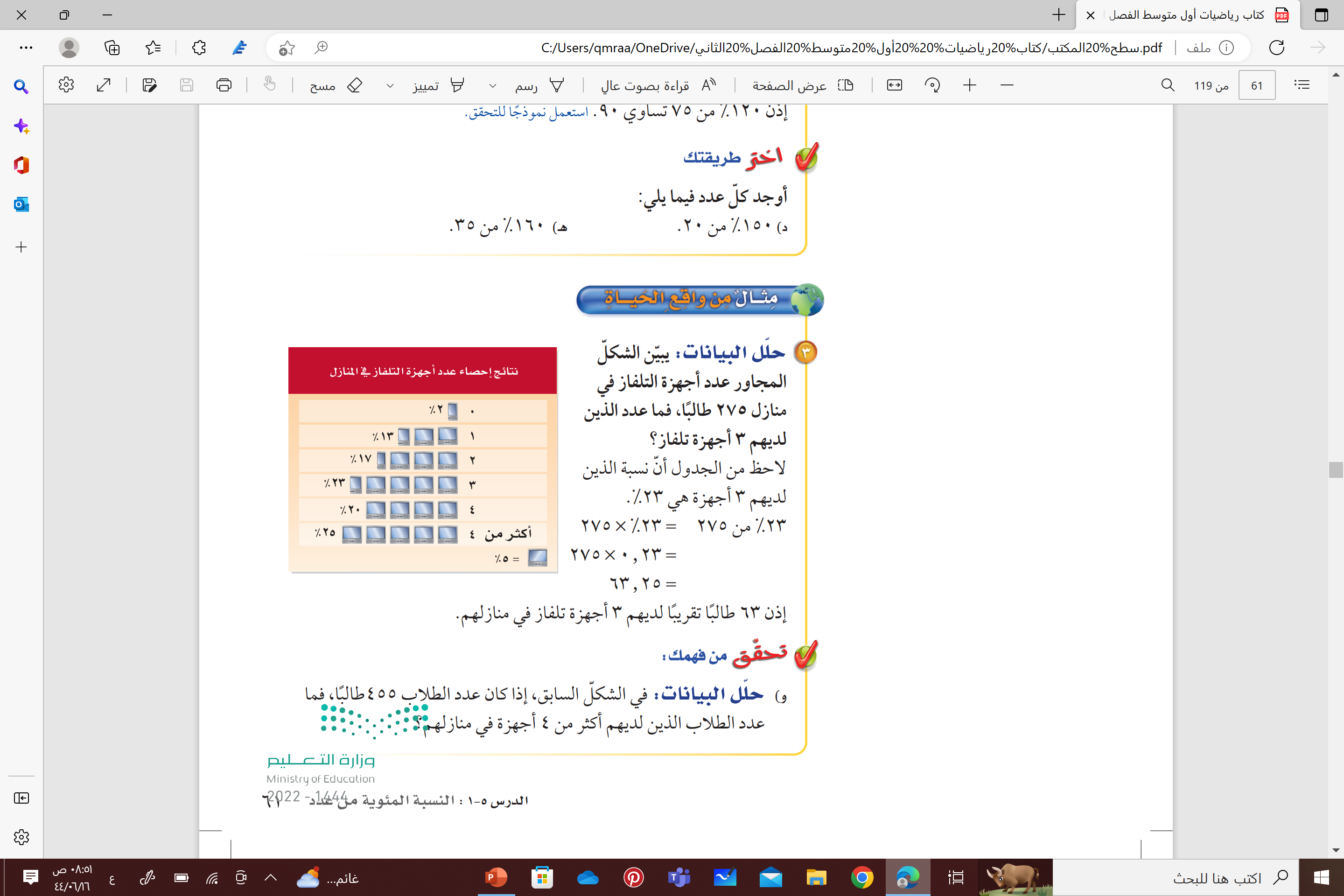 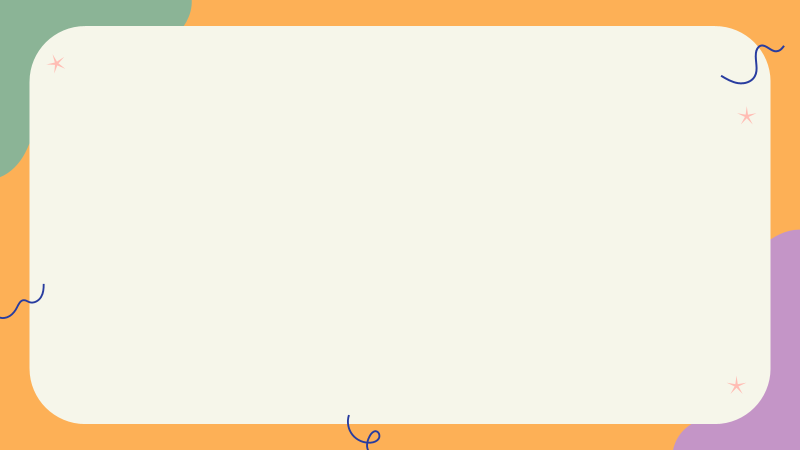 نلاحظ من الجدول ان الطلاب الذين لديهم 
اكثر من 4 أجهزة هم 25 %
25% من 455 =
     
                      = 0.25
                     = 113.75

اذا 114 طالب تقريبا لديهم أكثر من 4 أجهزة
من 455
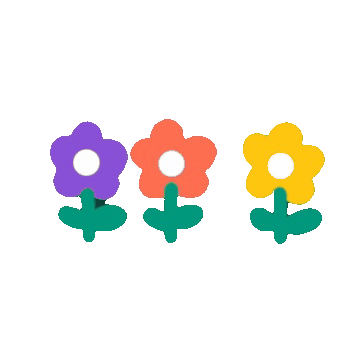 × 455
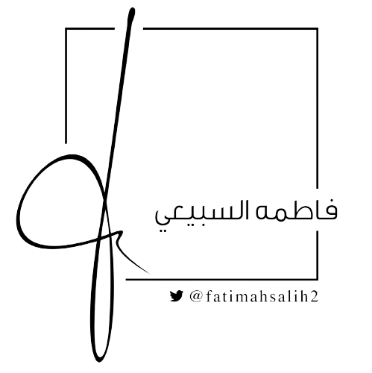 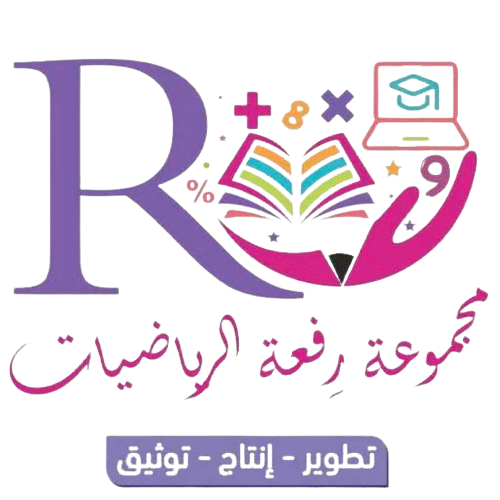 تأكد وتدرب لحل المسائل
التعلم التعاوني
أوجد كل عدد مما يأتي من خلال اختيار الزهرة المناسبة للغصن المناسب :
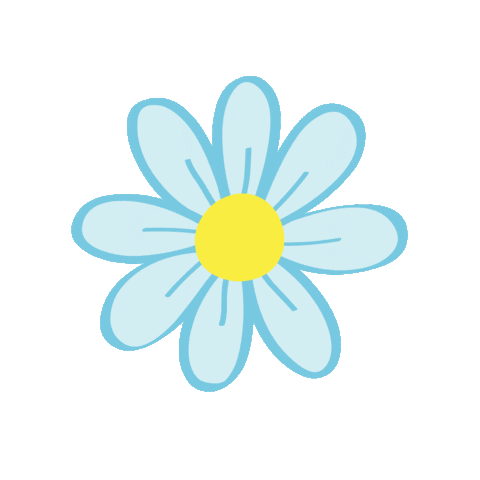 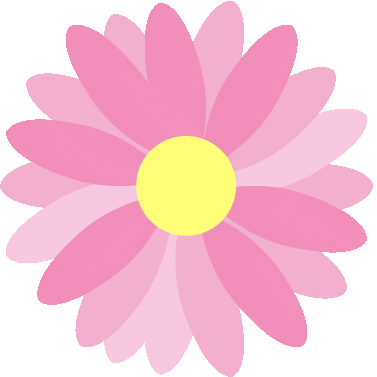 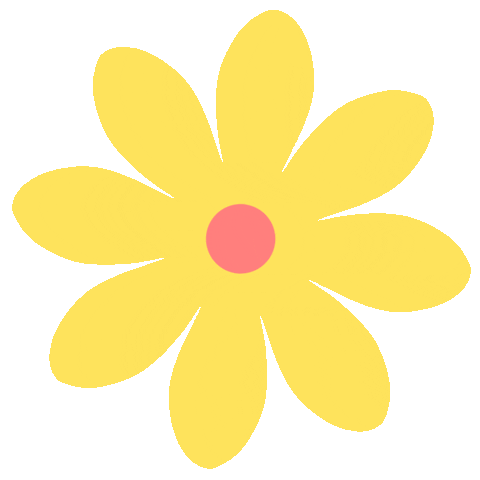 1
11
4
130 % من 20
110% من 70
8 % من 50
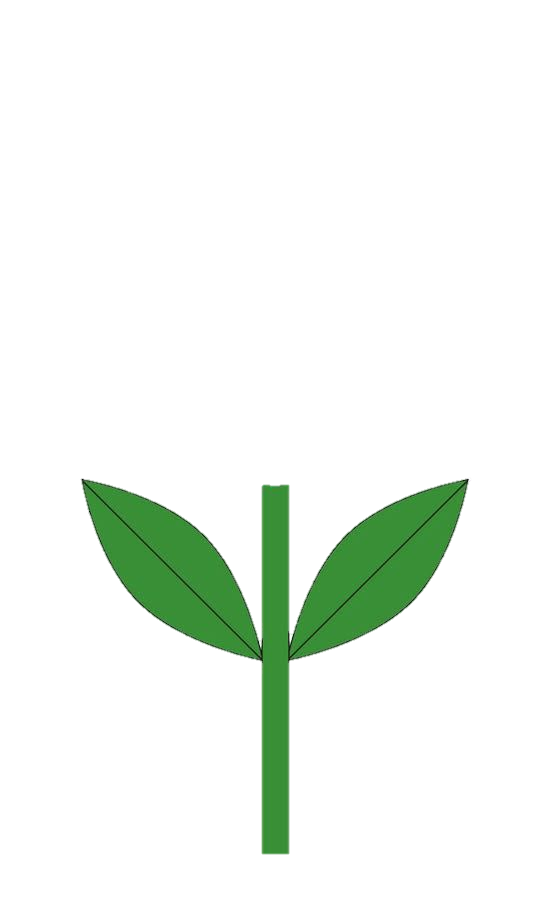 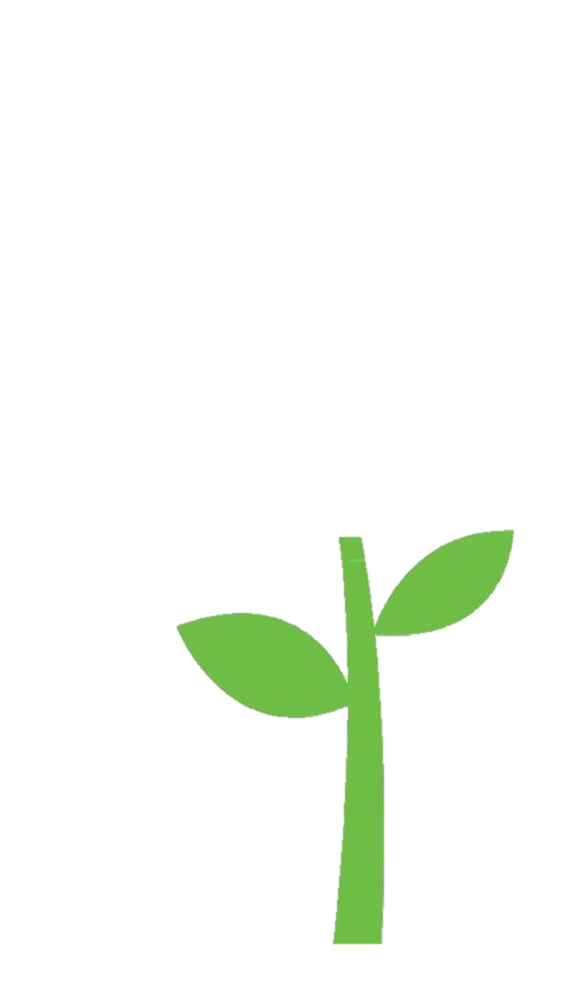 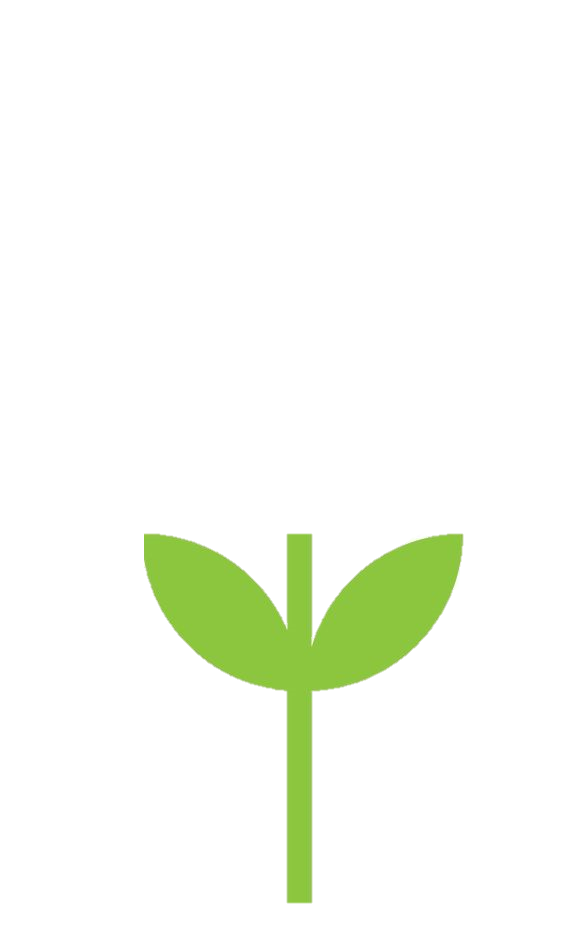 4
26
77
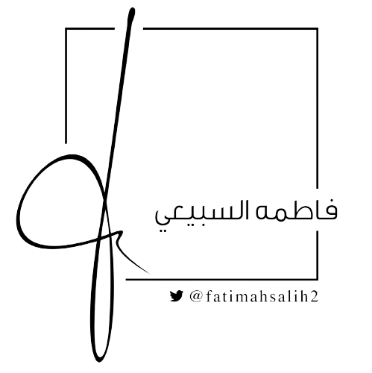 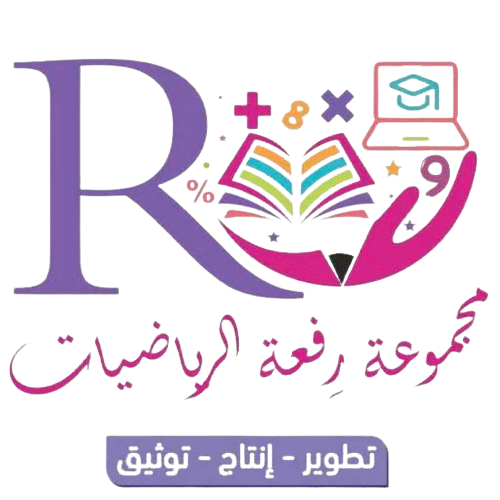 : تدرب وحل المسائل :
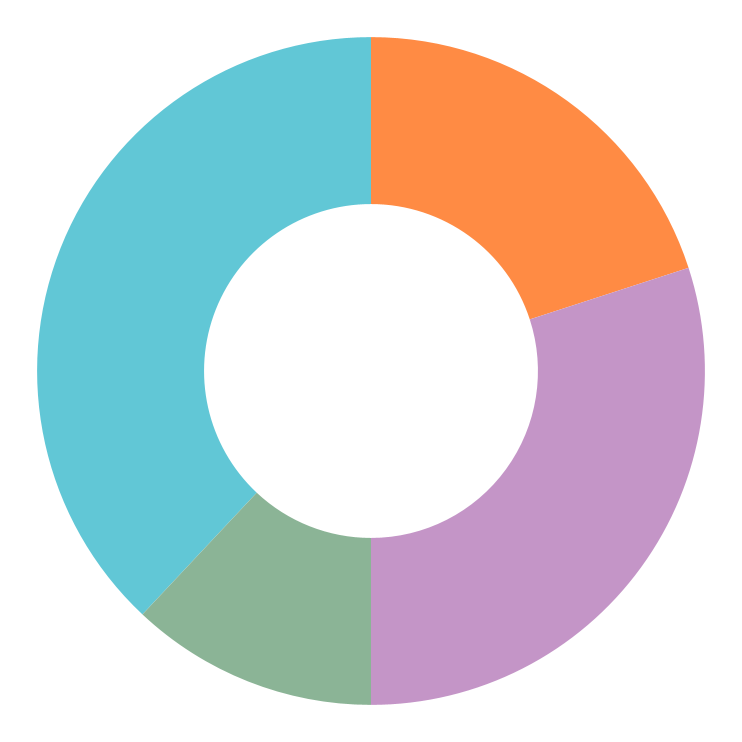 60
100
17
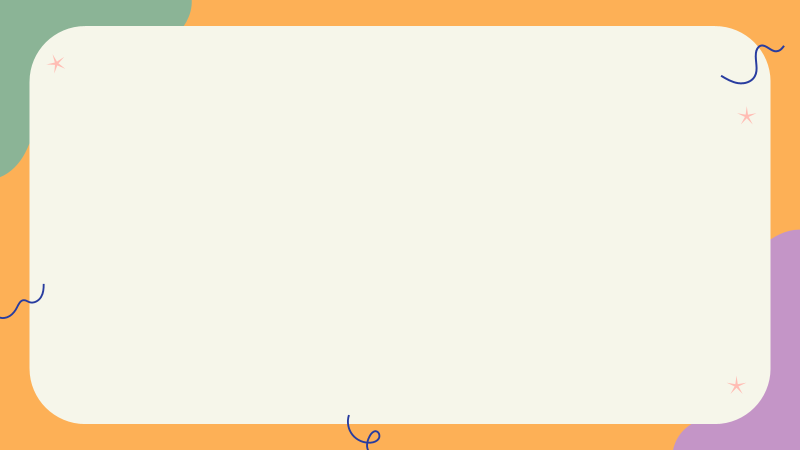 إذا كان معاذ يصيب الهدف في 60 ٪ من الكرات التي يسددها، 
فكم مرة يصيب الهدف إذا رمى 5كرات؟.
كرة سلة
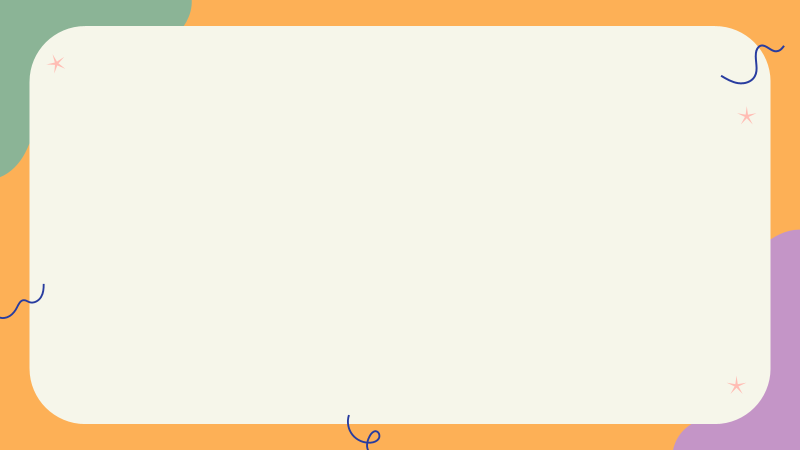 عدد الأهداف =

                    =
                       
                      = 0.6
                       
                     = 3 مرات
60% من 5
من 5
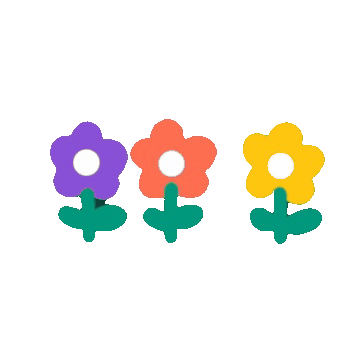 × 5
الدقيقة الواحدة
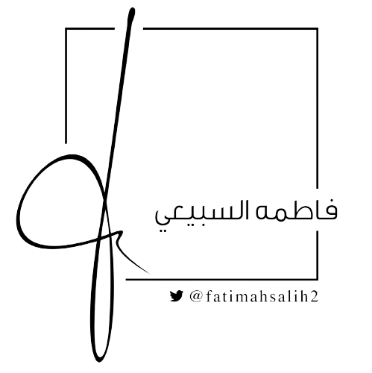 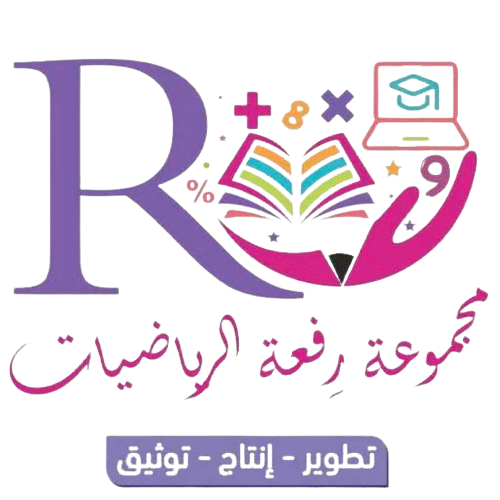 : تدرب وحل المسائل :
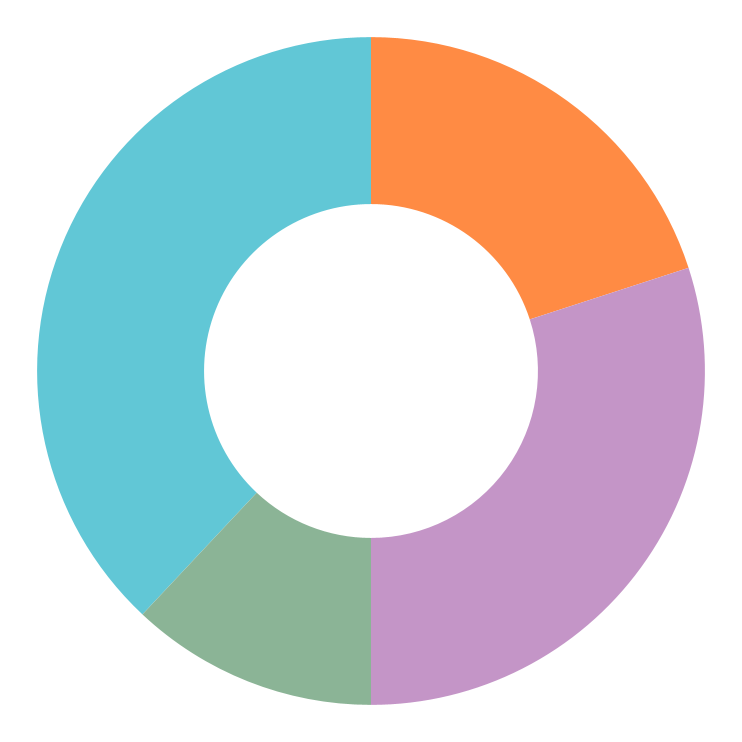 1000
100
100
100
التعلم الفردي
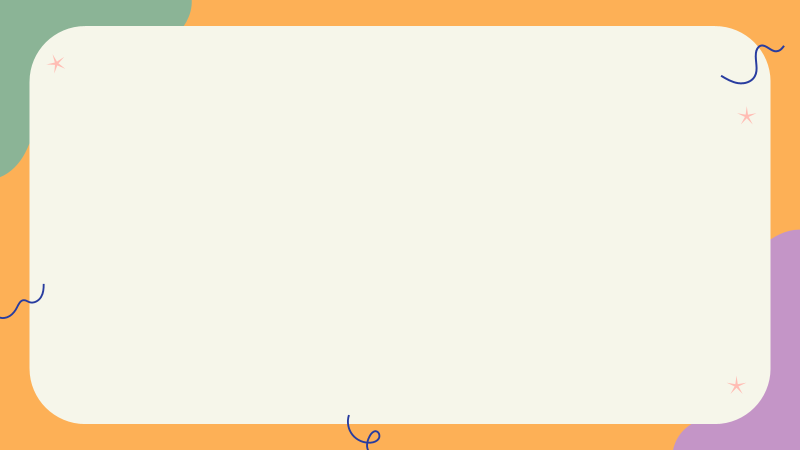 السؤال الألماسي
أوجد كل عدد مما يأتي ، وقربه إلى  أقرب عُشر إذا لزم الأمر .
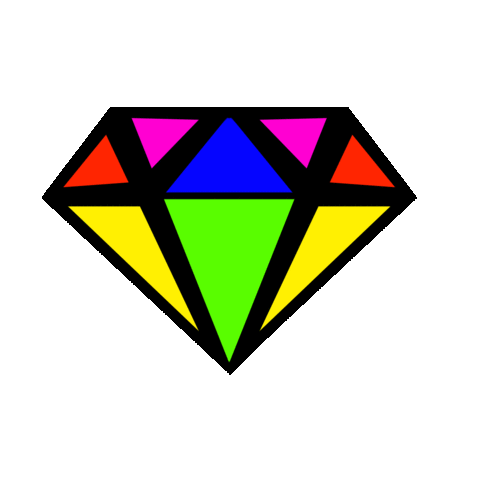 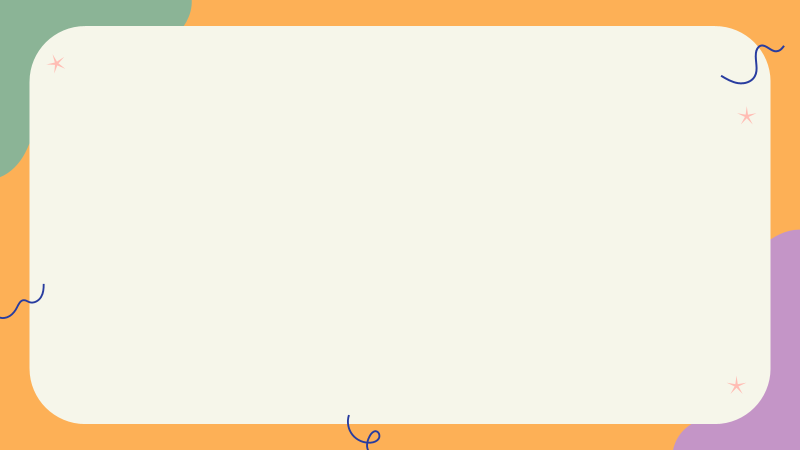 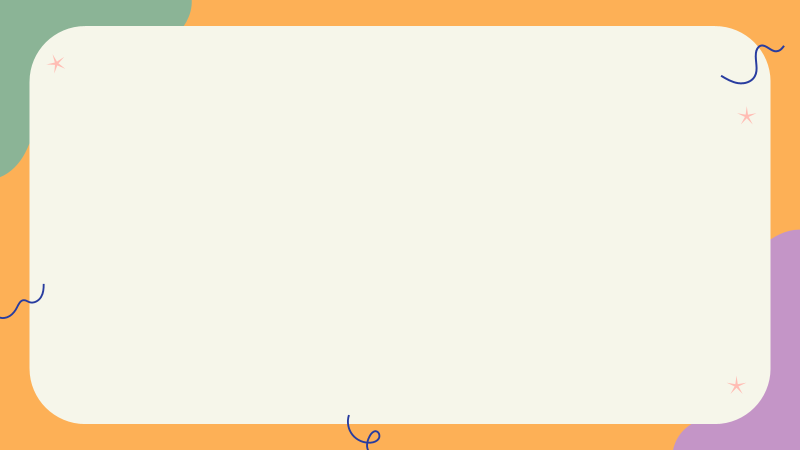 22
23
1000 % من 99
100 % من 79
من 99
1000% من  99 =
                       
                      = 10 
                     = 990
100% من  79 =
                       
                      = 1
                     = 79
من 79
× 99
× 79
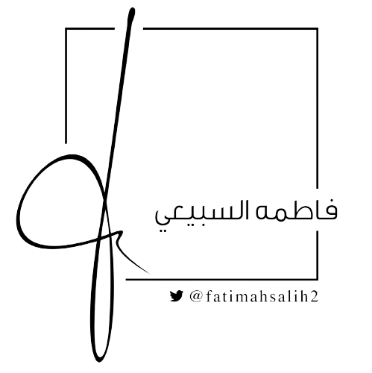 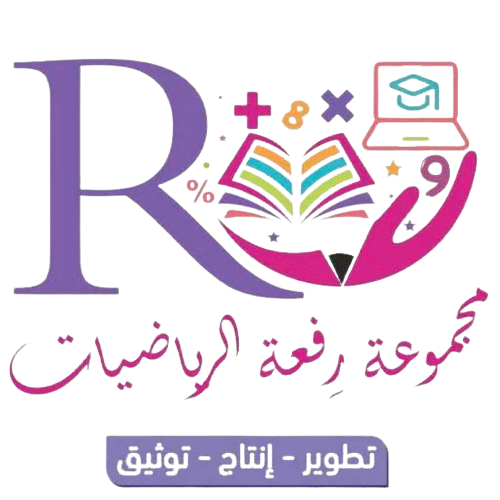 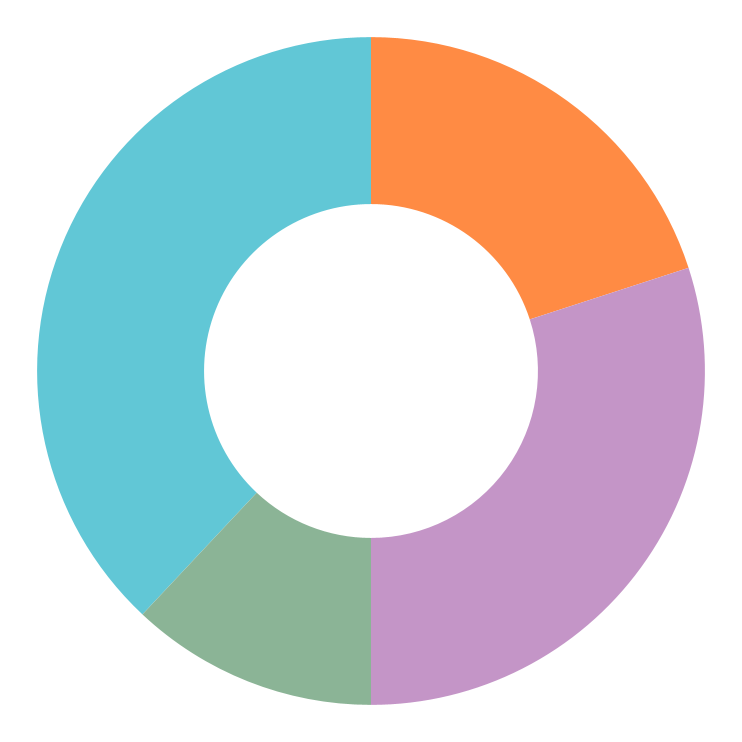 : مسائل مهارات التفكير العليا :
35
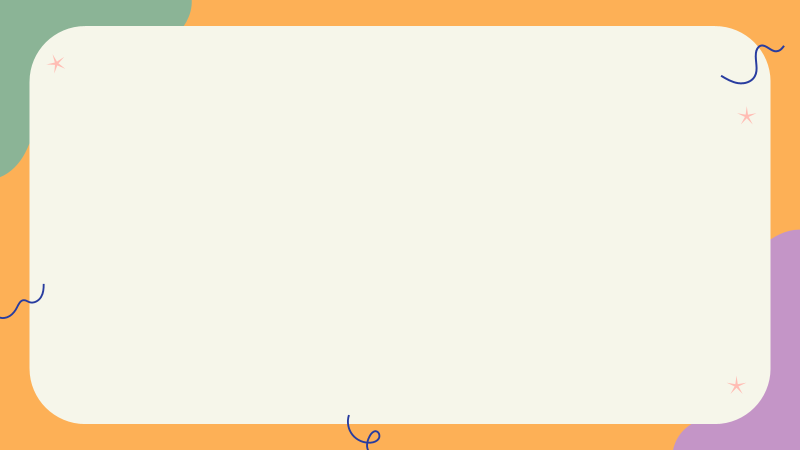 أي طريقة تفضل استعمالها لإيجاد النسبة المئوية من عدد ،
كتابة النسبة المئوية على هيئة كسر اعتيادي ، أم كتابة النسبة المئوية على صورة كسر عشري ، وضح سبب اختيارك .
اكتب :
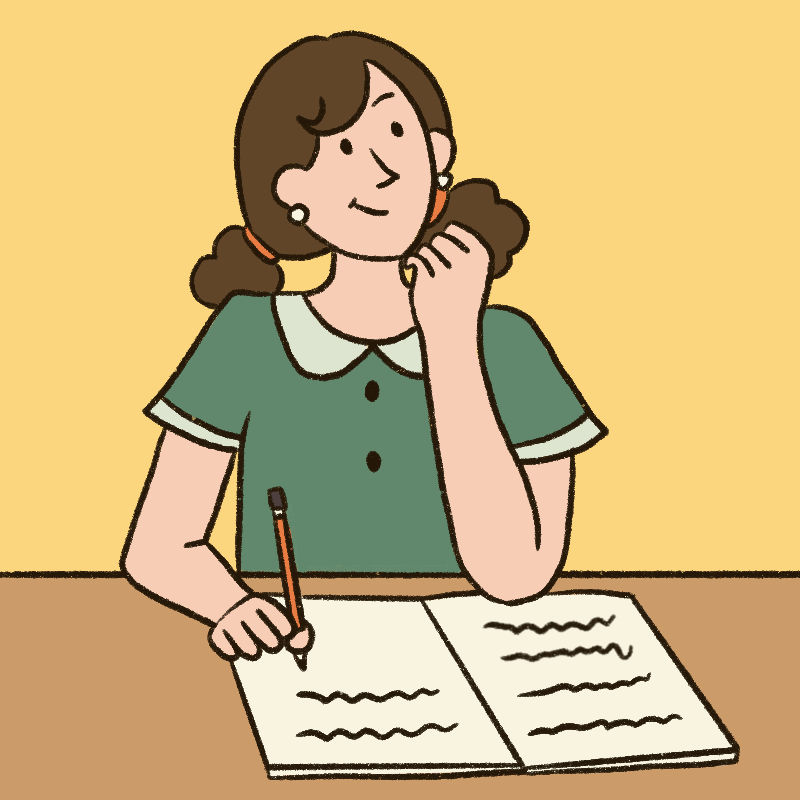 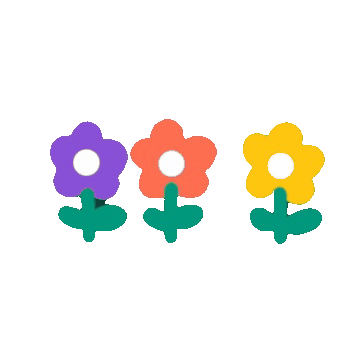 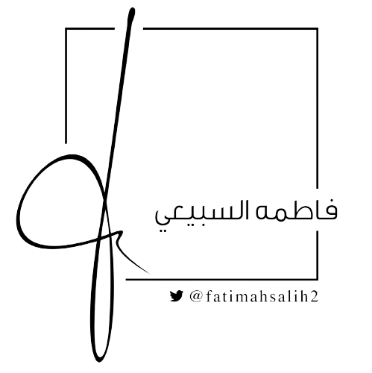 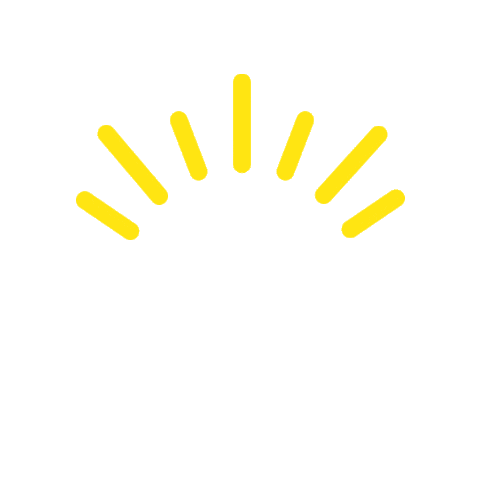 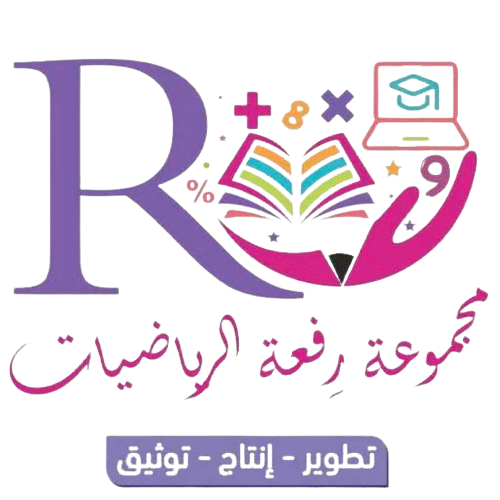 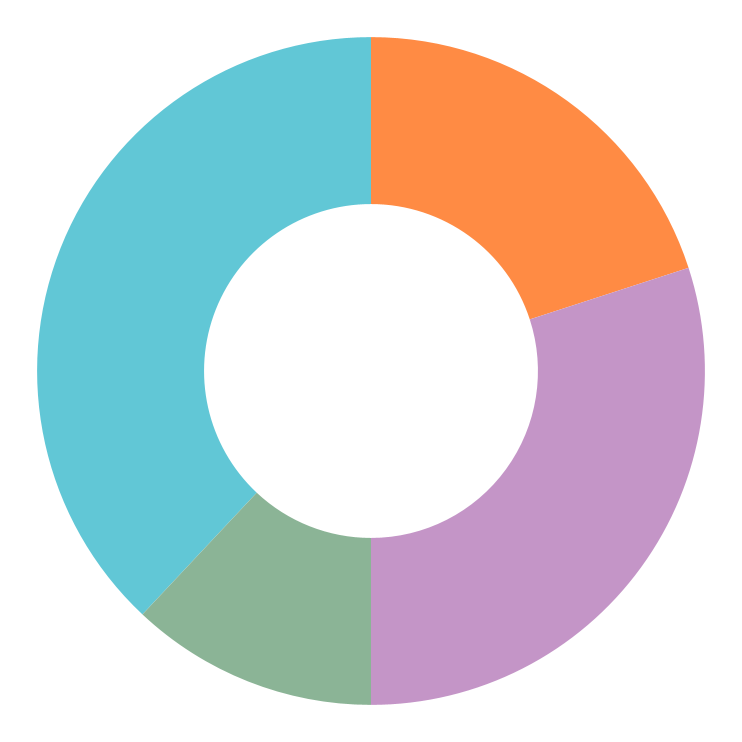 : الاختبارات الدولية :
36
استعداد لاختبار الرياضيات , أتمت سهى حل 60% 
من إجمالي 40 تمرينا على  المادة المقررة
 ما عدد التمارين المتبقية لتحلها قبل الاختبار ؟
ب ) 24
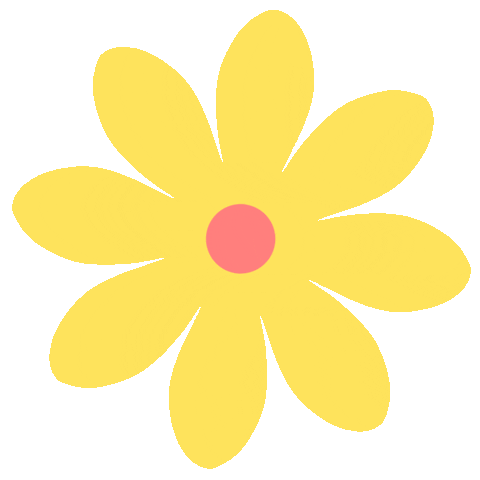 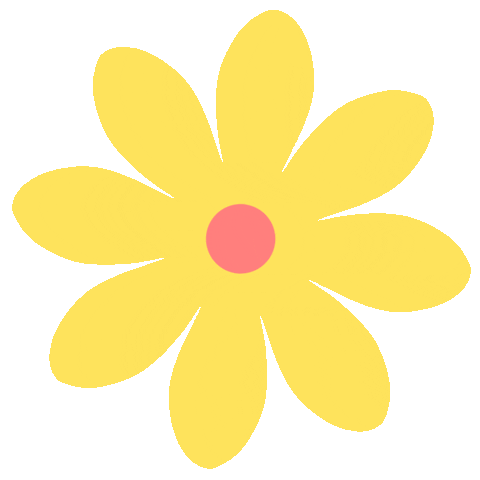 أ ) 25
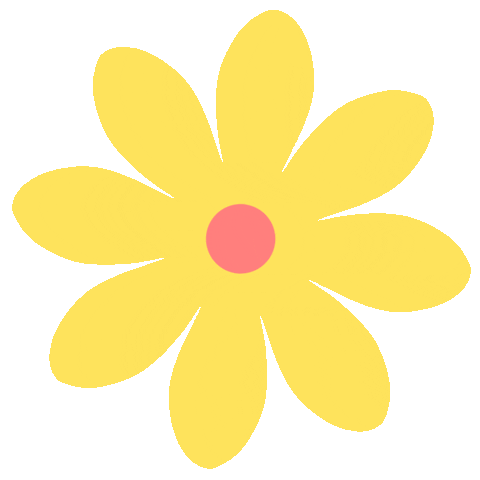 د ) 15
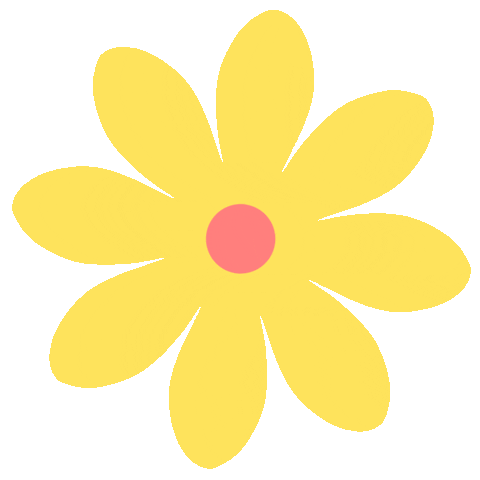 ج ) 16
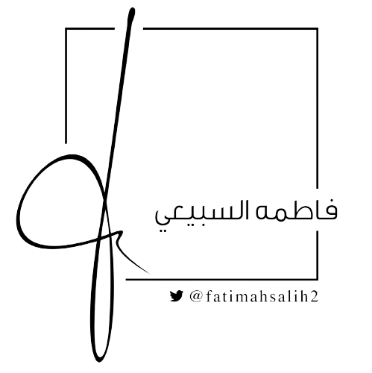 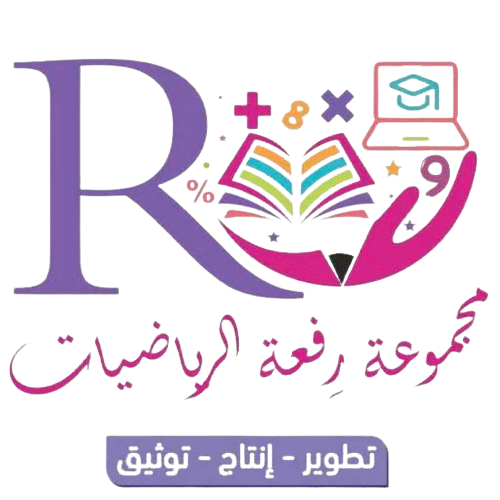 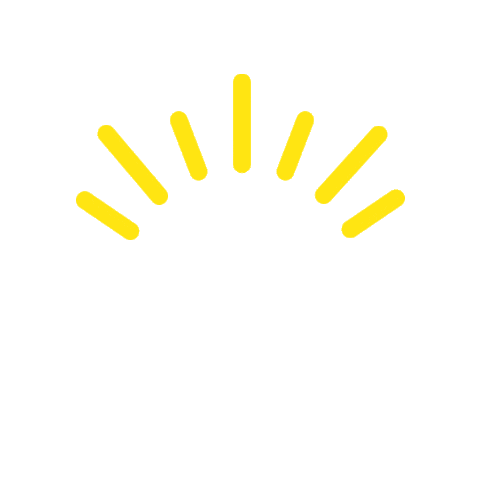 : مهمة ادائية :
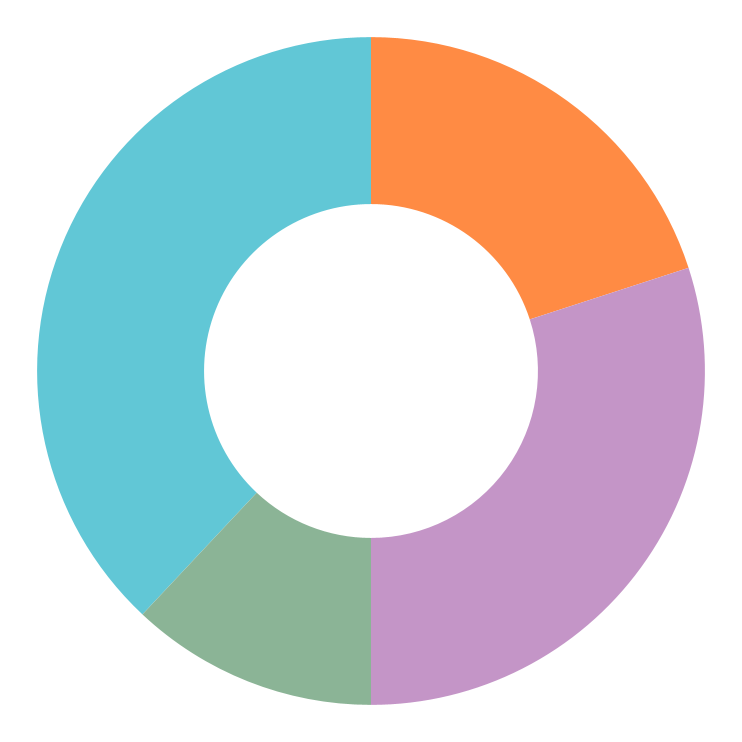 32
: مسائل مهارات التفكير العليا :
مسألة مفتوحة
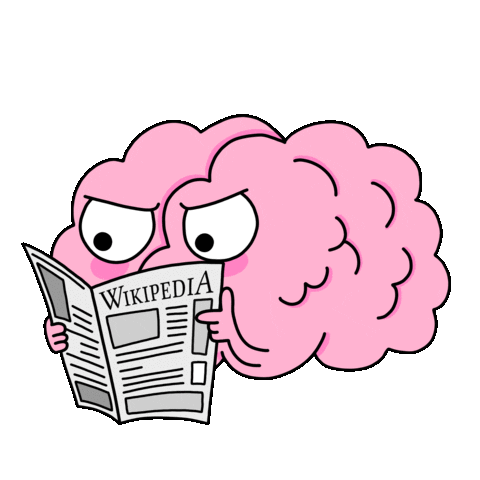 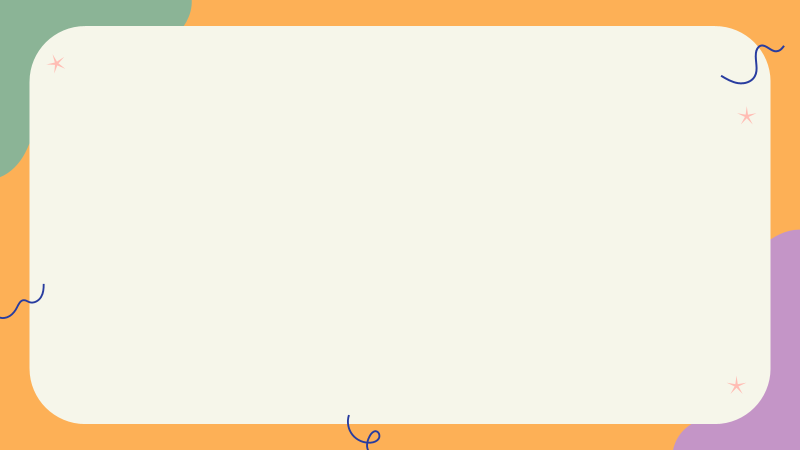 هات مثالين من واقع الحياة تستعمل فيها المئوية من عدد .
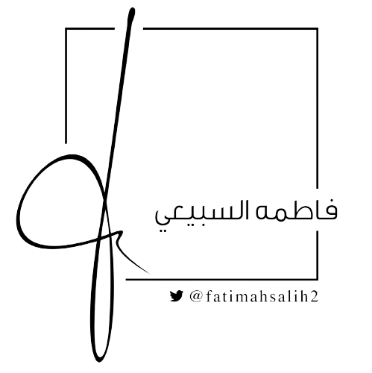 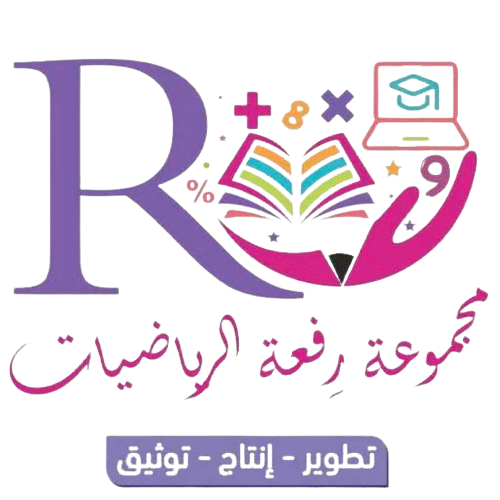 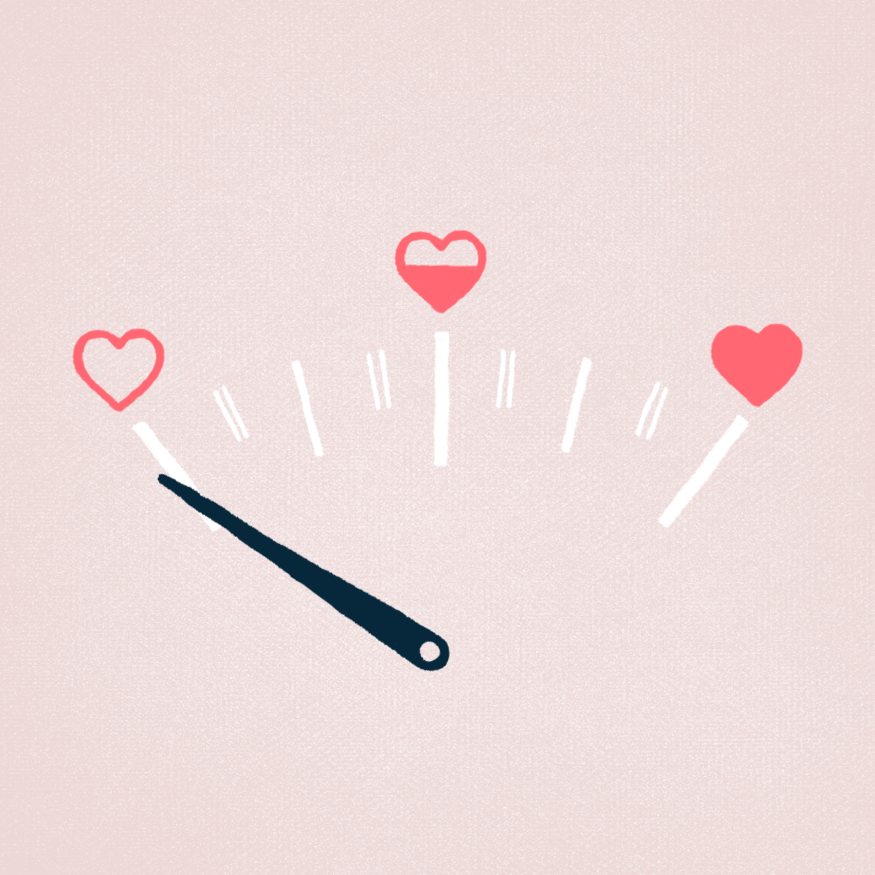 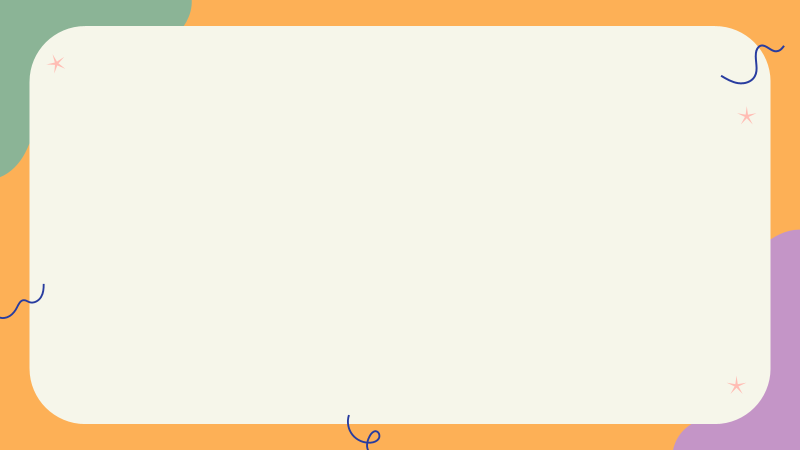 بطاقة خروج
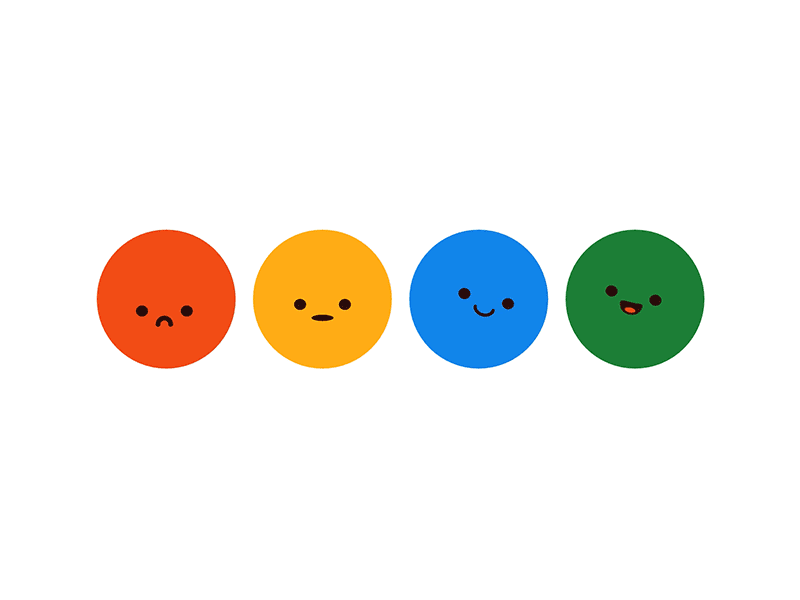 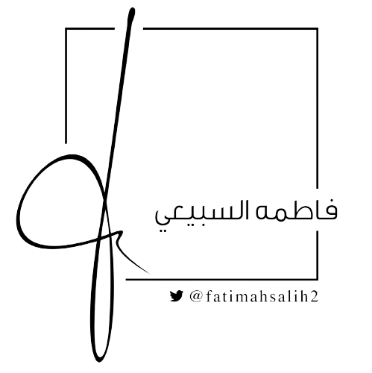 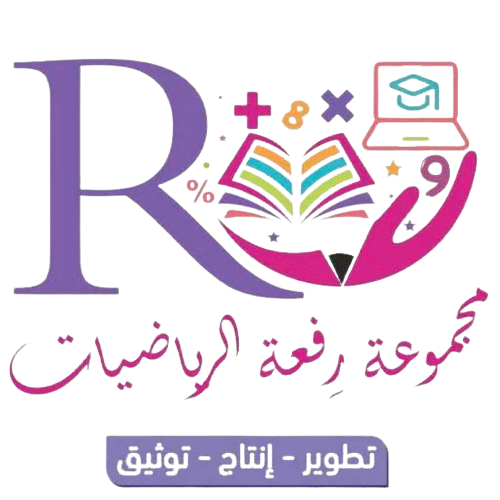 :  سنتعلم بالدرس القادم  :
تقدير النسبة المئوية
.
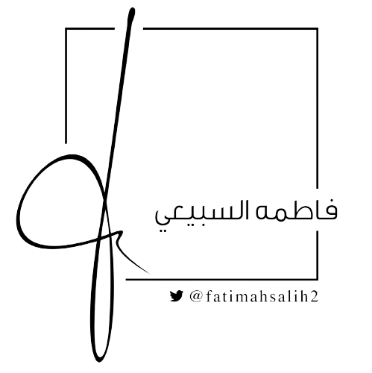 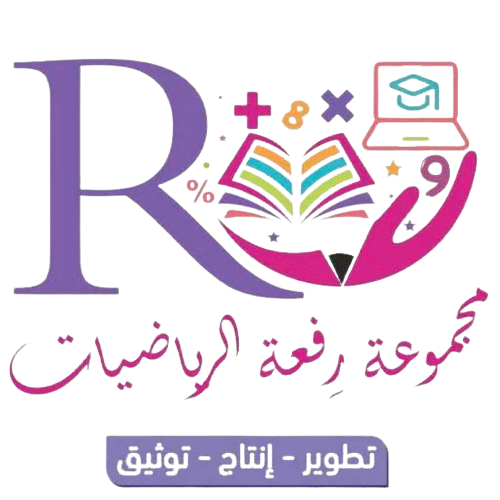 الختام
موقع رفعة التعليمية
الواجب
منصة مدرستي
قناة الأستاذة فاطمه السبيعي
قنوات رفعة التعليمية
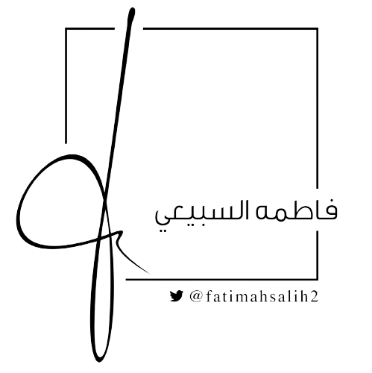